Vegetable Gardening for Beginners
Colin Burrows
Alachua County Master Gardener
Introduction
~1+ million vegetable gardens in Florida
Spring most popular
Summer least popular
Fall/winter great time
Average size: 300 - 600 sq ft
Major problems: infertile soils, pests, and disorders related to weather
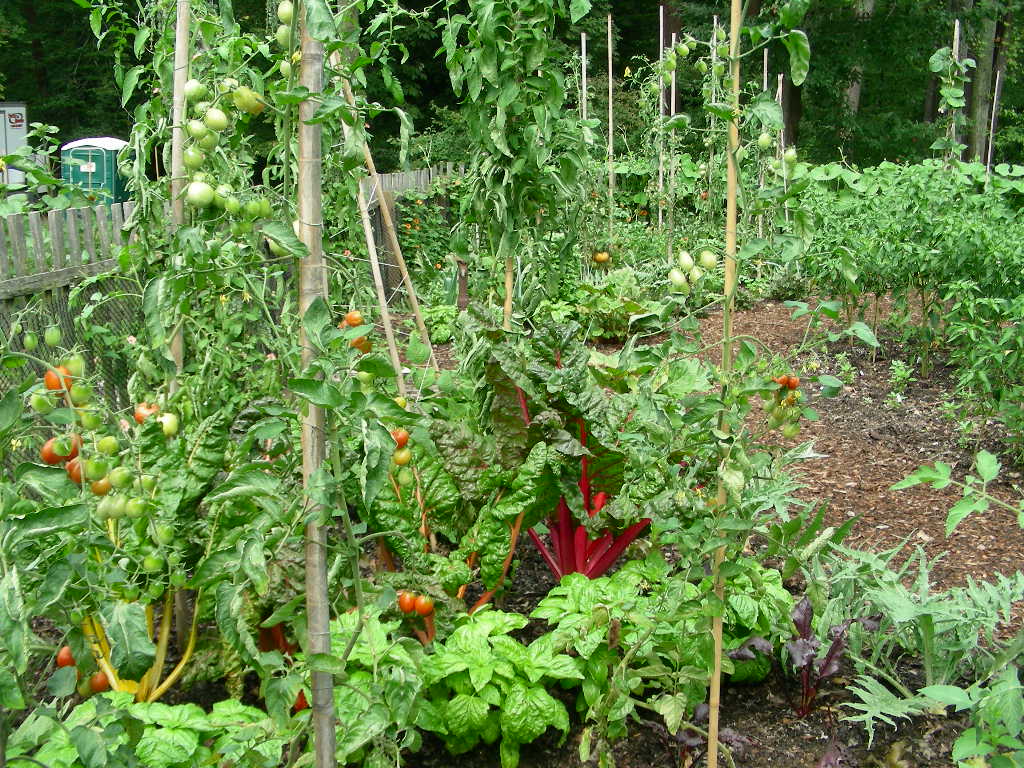 Site Selection
Full sun (> 5-6 hours/day)
Near house & water source
Away from competing tree roots
Well-drained soils
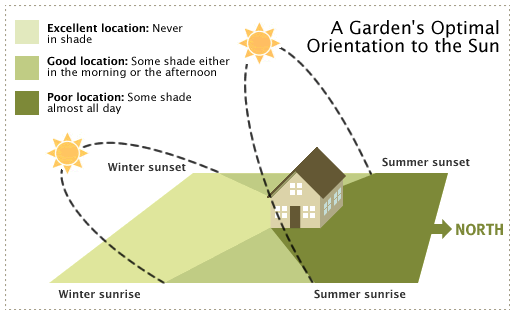 [Speaker Notes: Remind audience that angle of sun changes (overhead in summer, in the south in winter).  Will they still get enough sun in winter or will trees, buildings, etc. interfere?]
Garden Planning
Considerations
Which vegetables do you like?
What will you do with any surplus?
Do you have the right tools?
Labor? Money?
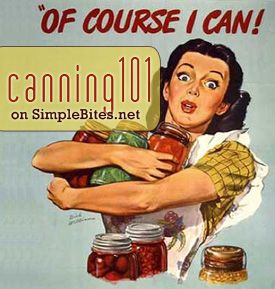 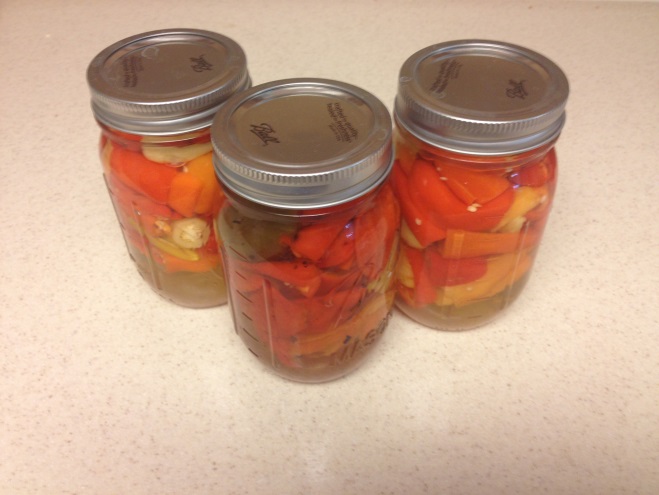 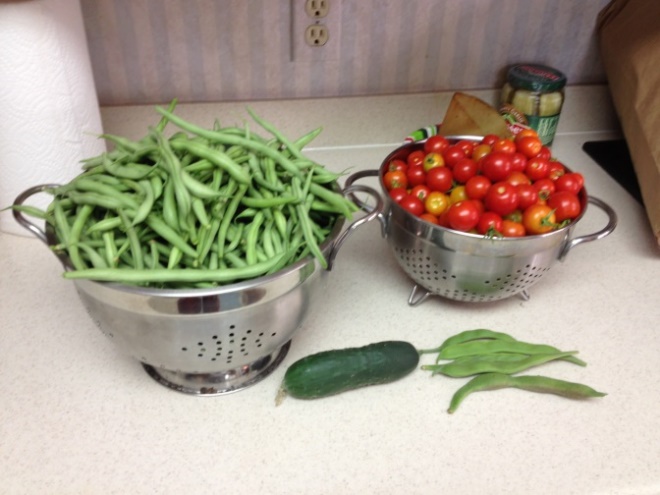 Garden Design
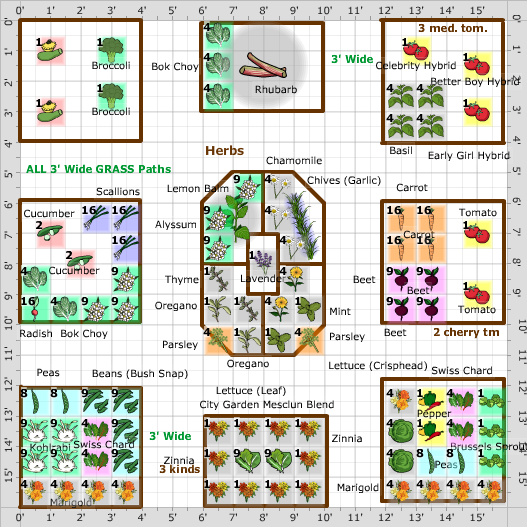 Start with “Florida Vegetable Gardening Guide”
http://edis.ifas.ufl.edu/vh021
Draw a plan on paper
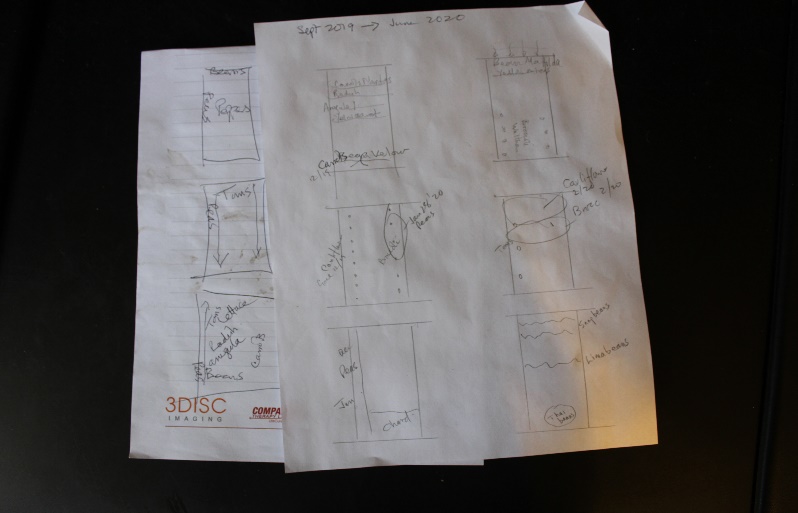 *
[Speaker Notes: At this point - some time should be devoted to reviewing the wealth of information in the Florida Vegetable Gardening Guide:
In particular, the importance of using varieties adapted to Florida should be stressed.]
Garden Planning - Crop Arrangement
Group by family (for crop rotation)
By planting/maturation dates
By plant size (tall, medium, short)
Similar spacing (ex: diff beans/same row)
Herbs and long season crops together
[Speaker Notes: Explain importance of rotation  Pole beans and corn.  Tall crops should not shade smaller plants.
Underplant with greens]
A Great Resource...
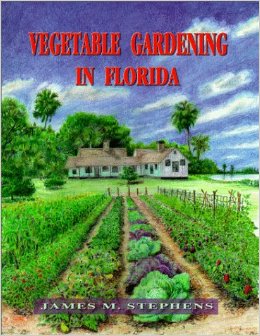 Author:  Jim Stephens
University Press of Florida 
www.upf.com
Also on Amazon

~$16.95
[Speaker Notes: Go to UPF.  Great resource.  Many Florida Gardening books]
The Old Way
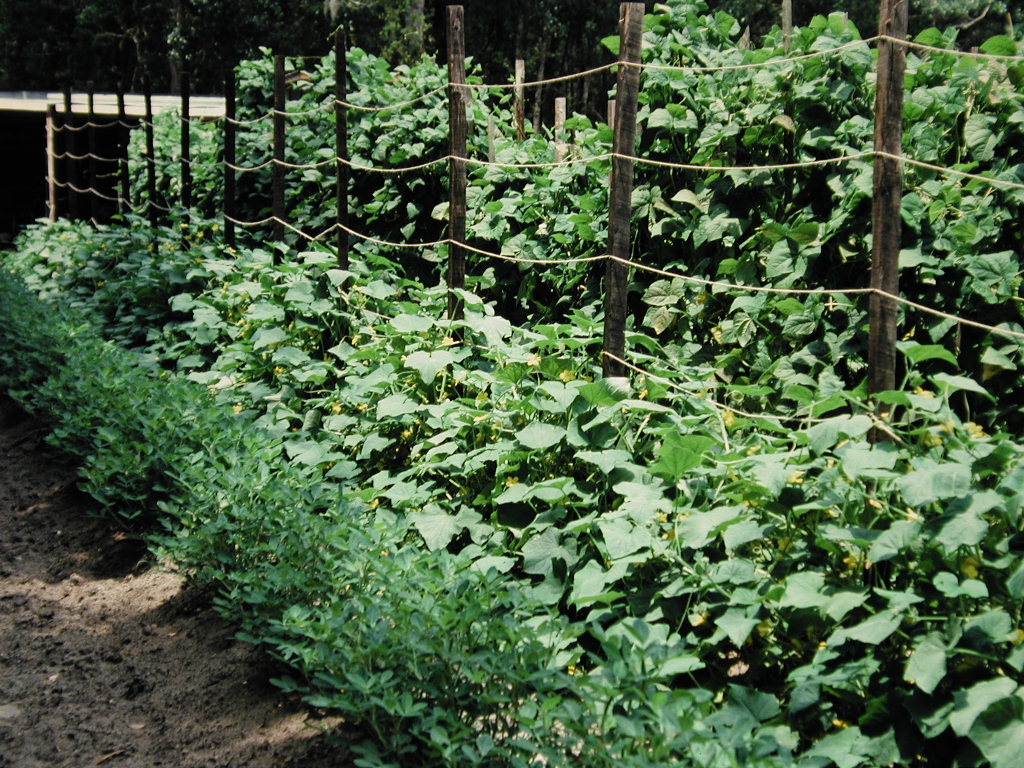 Winter Veggies
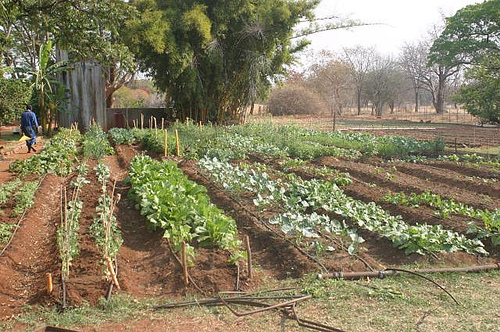 The Old Way Means Work
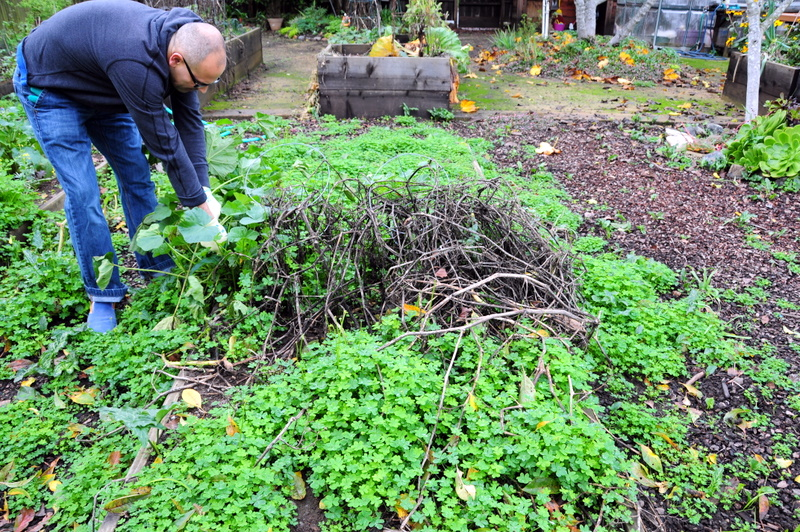 Weeding and Watering=Work
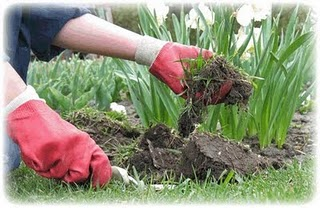 Maybe there is a more efficient way……
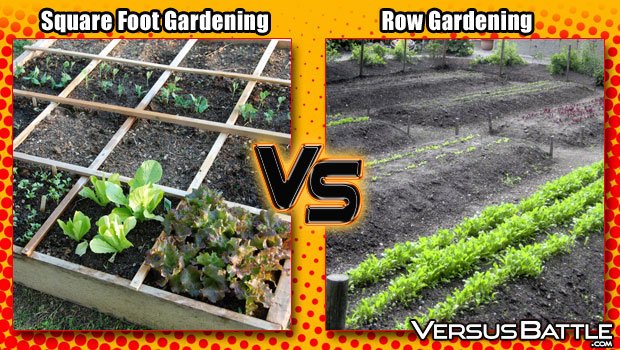 Grow Boxes/Raised Beds
Construction
4 feet wide
4-8 feet long
6-12 inches high
24 inches high for wheelchairs
Materials variable
Lumber: use cedar, cypress, composite, plastic or pressure treated lumber (post 2004)
In raised bed, you create your own soil
*
[Speaker Notes: Raised bed kits available.  Go on line!]
Square Foot Gardening
Square Foot Gardening is a method of raised bed gardening
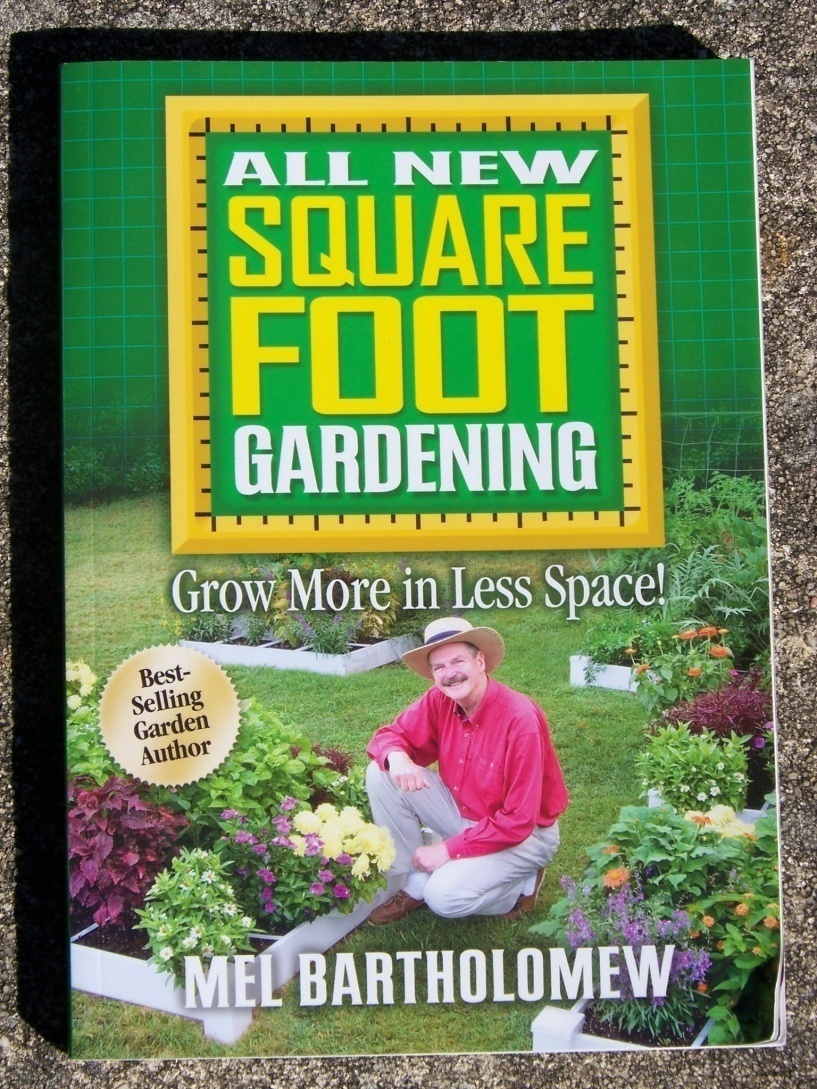 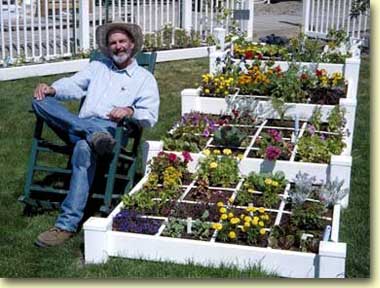 [Speaker Notes: Available on Amazon.  I follow some principles but not all.]
What is Square Foot Gardening?
“”A simple, unique and versatile system that adapts to all levels of experience, physical ability, and geographical location”.  
Grow all you want and need in only 20% of the space of a conventional row garden.
Save Time, Water, Work, $$$$
Location Location Location
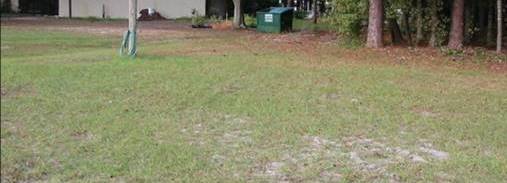 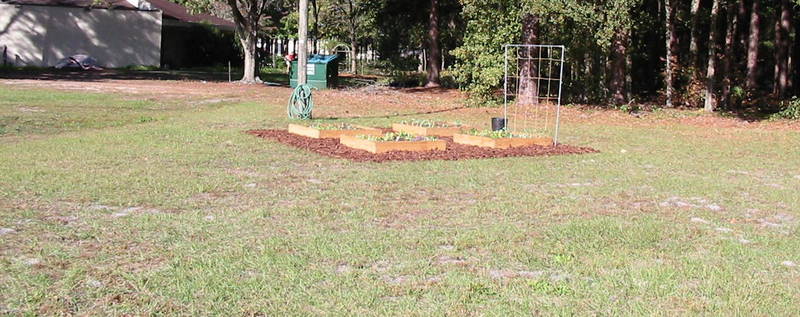 Garden Set Up
Build boxes 4ft square to hold soil 6 inches deep
Use a weed barrier like cardboard or weed cloth
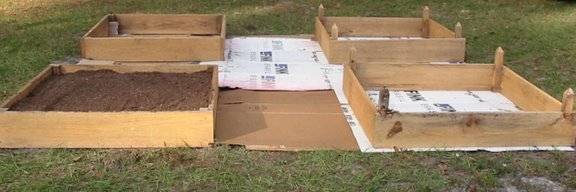 Space boxes 3’ Apart
Mulch aisles for weeds (pine bark best)
Marine plywood for bottom if elevated
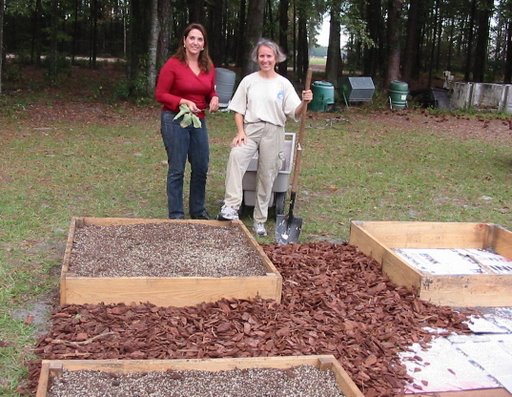 Alternative Methods
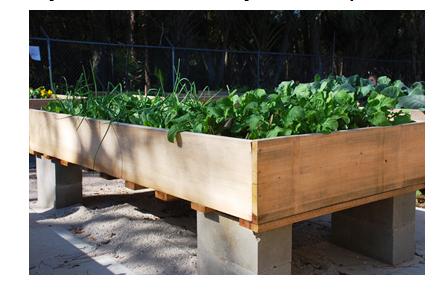 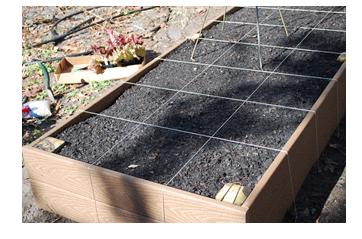 [Speaker Notes: Elevate!]
My Raised Beds
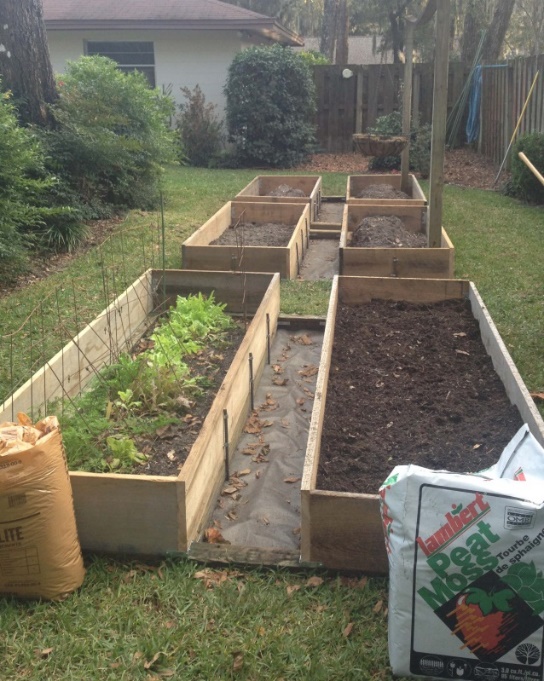 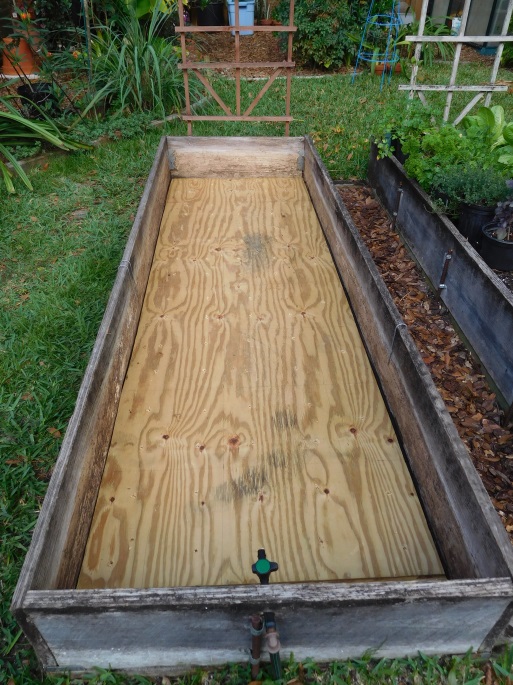 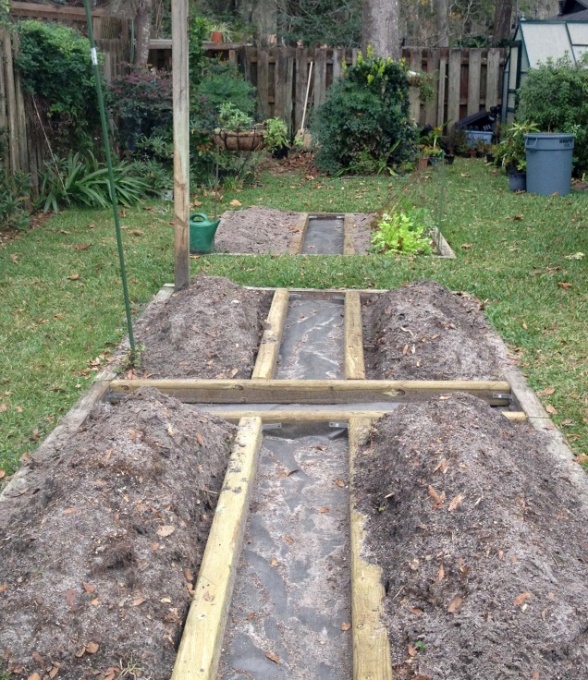 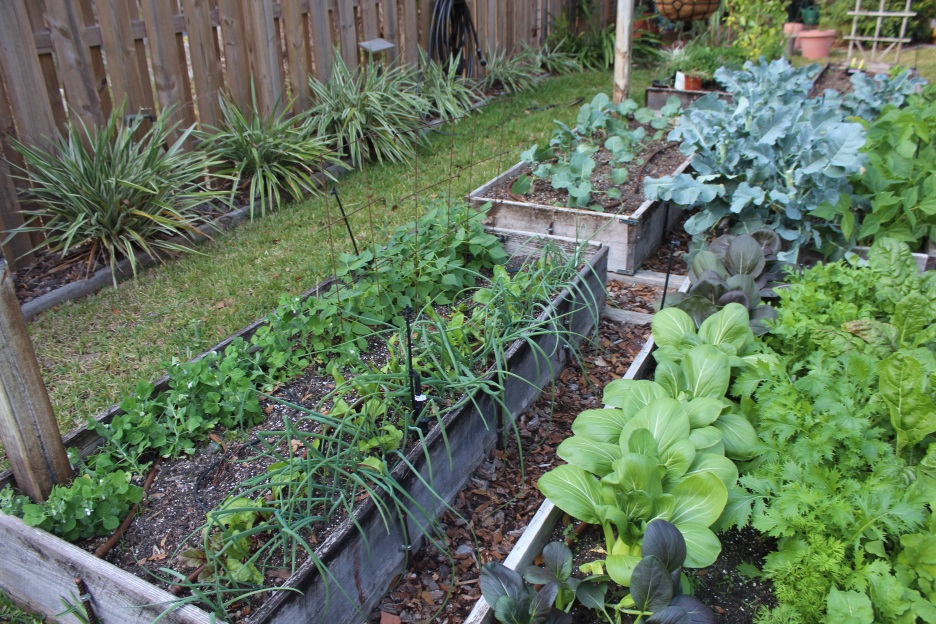 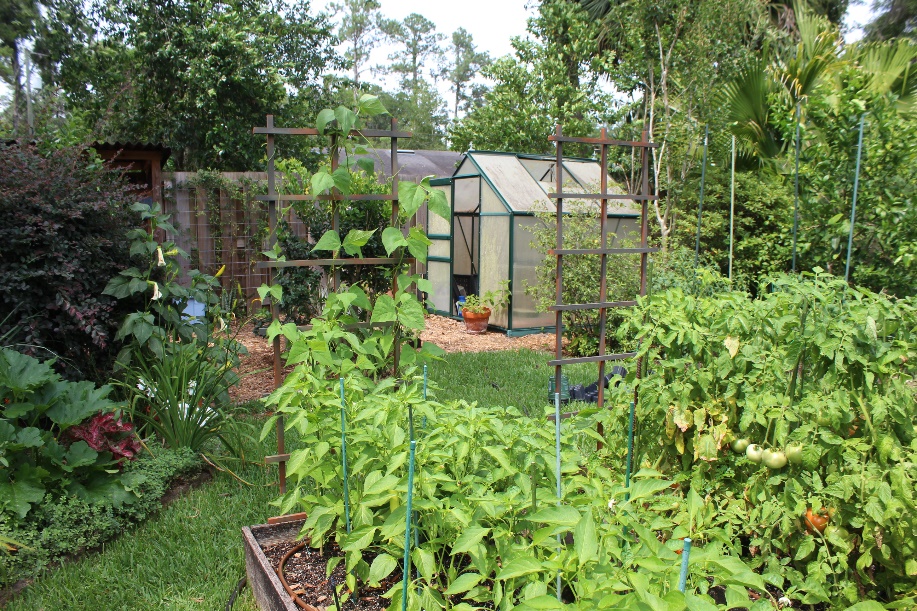 [Speaker Notes: Tell story of how they came to be and why so narrow (2 trees on right and fence on left.  Trees now gone  Orients NS]
Prepare Soil Mixture (Mel’s Mix)
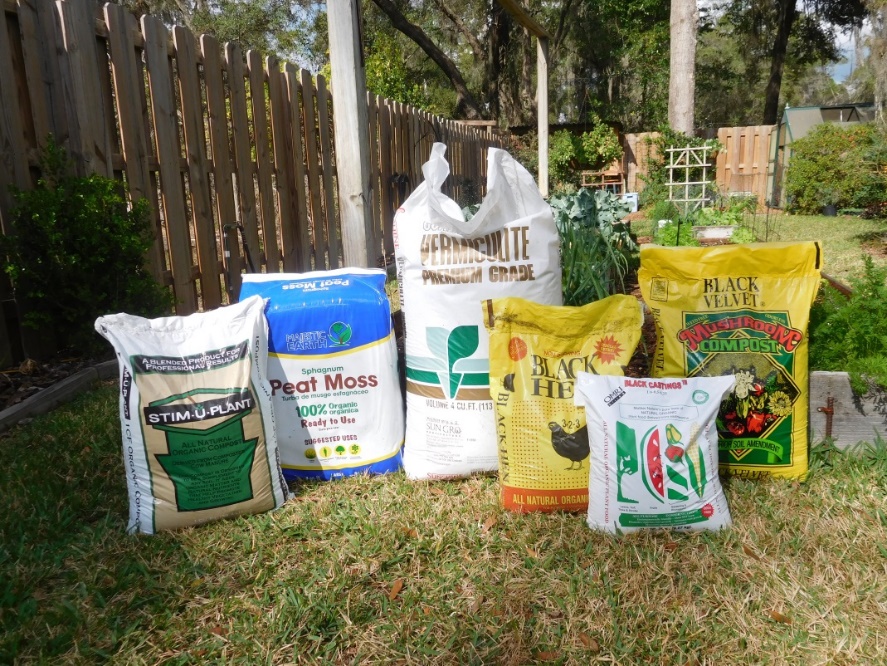 1/3 Blended Compost
1/3 Peat Moss
1/3 Coarse Vermiculite
Mix Well  


Never Step on Soil
No Fertilizer Needed
Mel’s Mix Soil Recipe
8 spades peat
8 spades coarse vermiculite
2 spades each of Black Hen,
Black Cow, Mushroom and
Worm castings
OR 8 spades of your own compost-and repeat until bed is 6” deep
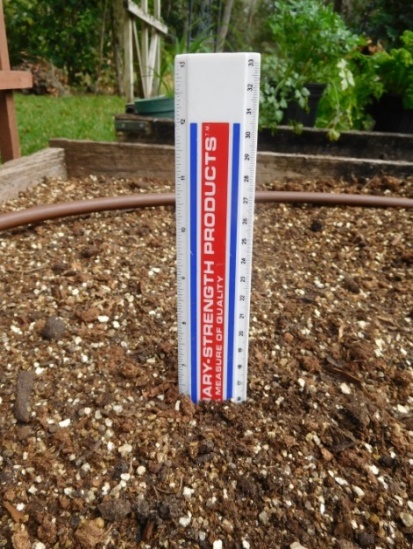 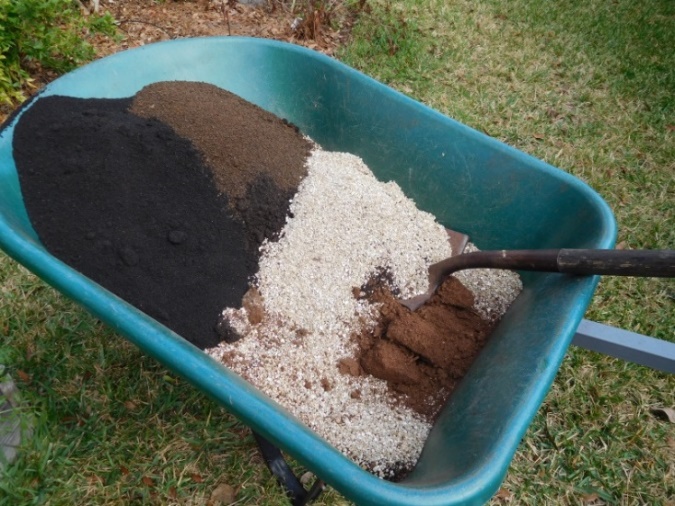 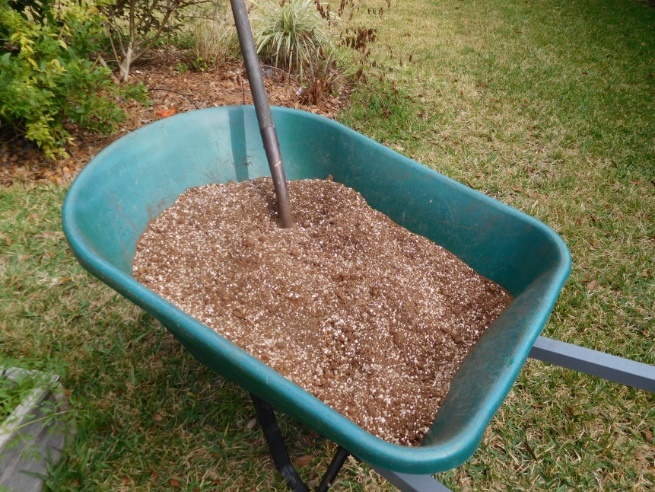 [Speaker Notes: Box stores for peat and mushroom and Black Cow compost.  Alachua Feed and Seed for vermiculite, Black Hen and worm castings.
Make your own worm farm.
NB Peat is non sustainable.  Coconut coir is renewable but much more expensive….]
You can also purchase pre-mixed soil
Bags of potting mix or raised bed soil
It takes about 1 cubic yard to fill a 
  4’ x 4’ bed that is 6 inches high
Add vegetable fertilizer if not Mel’s Mix
There are several sources in the area
[Speaker Notes: Bags are usually 1.5 cuft  Mushroom (Black Gold is 40lbs)]
Local soil (with fertilizer) vs. Mel’s mix (no fertilizer)
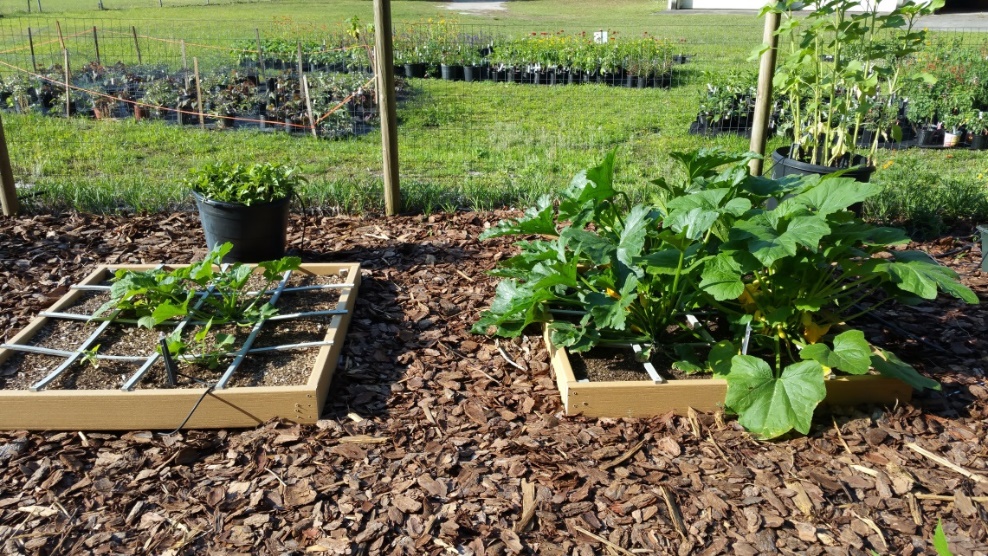 Four zucchini/squash were planted at the same time in the same locations
The box on the left had local soil mix with 3 applications of fertilizer
The box on the right had Mel’s mix with no fertilizer
May 9, 2016
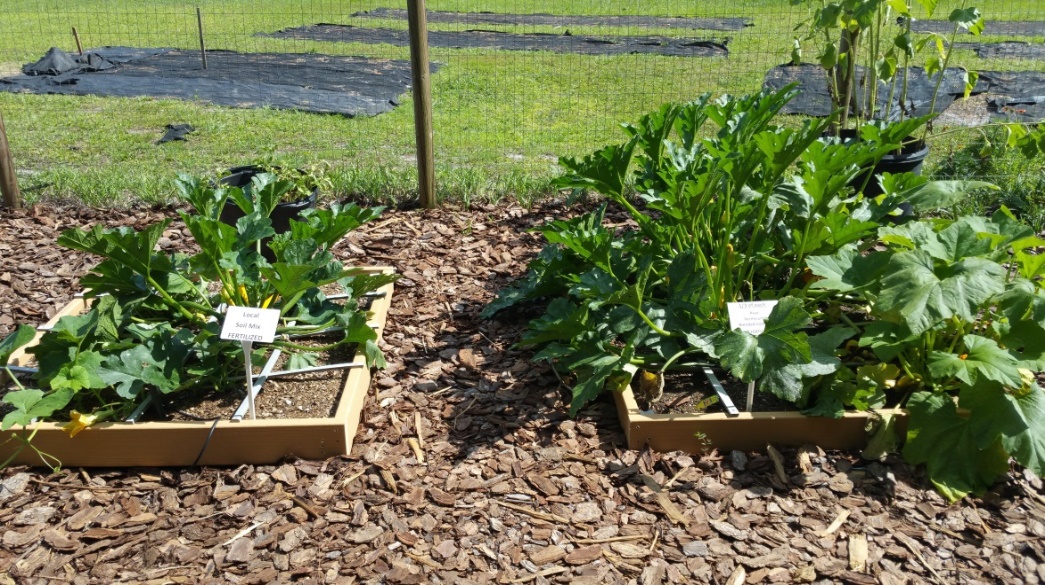 May 21, 2016
[Speaker Notes: Credit Denise]
Square Foot Grid
Make 12” Squares
Fasten Grid Strings or Wood Lath
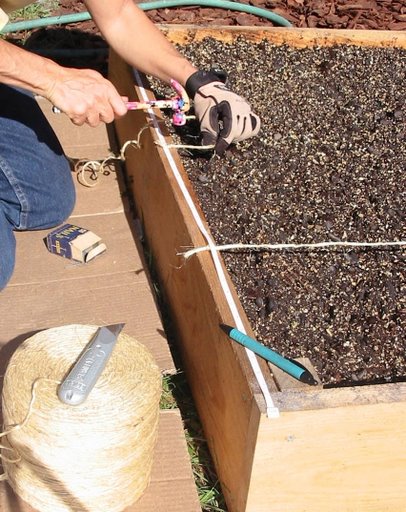 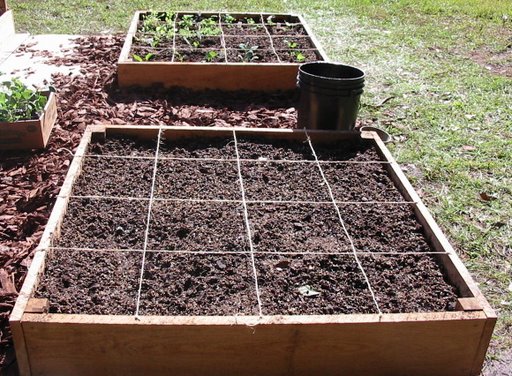 Select Plants
Plant a different Vegetable or herb in each square
Space Small, Medium, Large Plants: 
  1, 4, 9, 16 Plants per sq ft
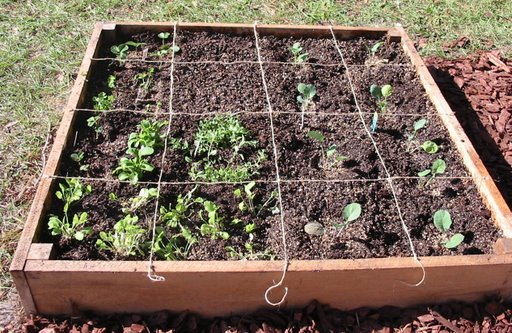 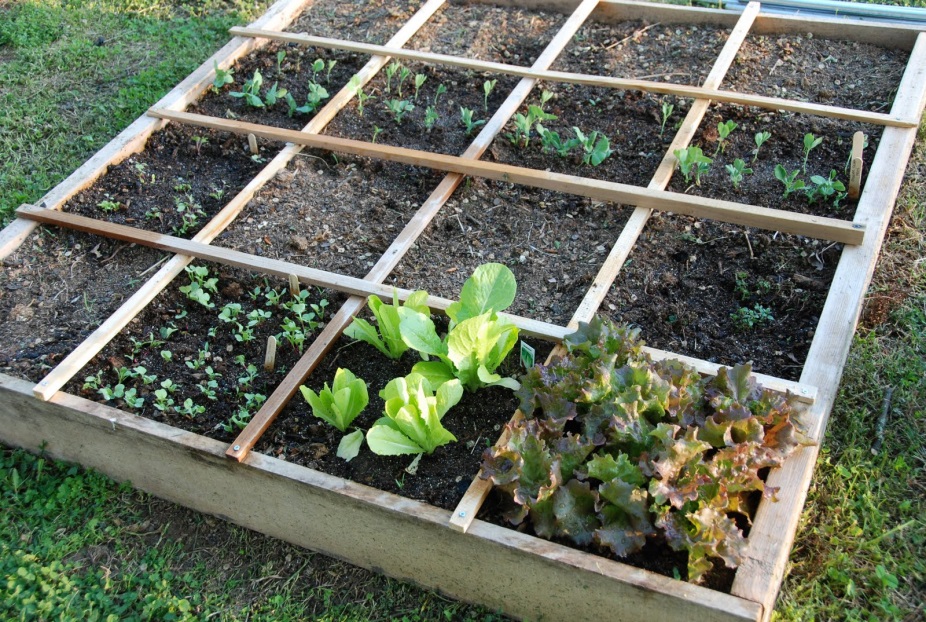 Warm Season Vegetables
*Bush beans 
	(Mar–Apr)(Aug–Sept/Oct)
*Pole beans 
	(Mar–Apr)  (Aug–Sept)
Corn 
	(Mar–Apr) (Aug)
Cucumber 
	(Feb–Apr) (Aug–Sept)
Eggplant 
	(Feb–July)
Okra 
	(Mar–July)
*Peppers (sweet & hot)
	(Feb–Apr) (July–Aug)
Squash 
	(Mar–Apr) (Aug–Sept)
*Tomatoes 
	(Feb–Apr) (Aug)
Pumpkins 
	(Mar–Apr) (Aug)
Watermelon 
	(Mar–Apr) (July–Aug)
Cantaloupe 
	(Mar–Apr) 
Sweet potato 
	(Mar–June)
*Malabar Spinach 
	(Mar-July)
[Speaker Notes: Okra, peppers and Malabar spinach go through the summer.
Facebook Grow Gainesville and our MGV FB page]
Beans
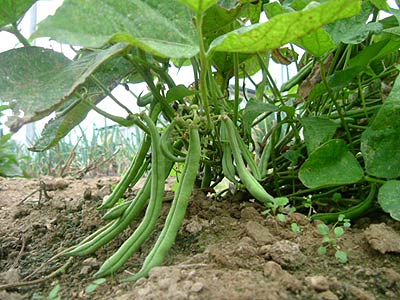 Snap Bush: Blue Lake, Contender, Roma, Mascotte, Provider, 
Shell: Lima, Pinto, Red Kidney, Black Bean, Navy
Pole: Kentucky Wonder, Blue Lake, Matilda, Kentucky Blue, Thai Purple long bean


Plant Mar–Apr, Sept-October for TG and Christmas
50–60 days to harvest
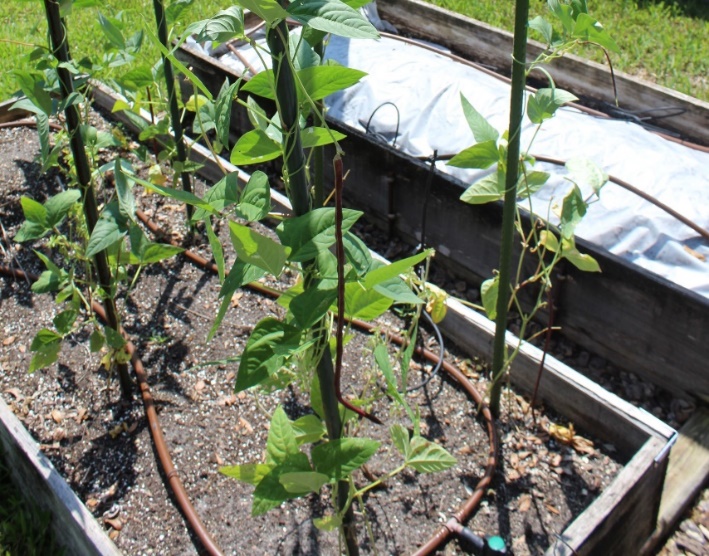 [Speaker Notes: Some beans come in all at once and are good for canning (eg Blue Lake), others mature in progression for longer pick
I plant 15” row beginning of Sept and sequentially every 2 w]
Bean; Long Thai Purple Padded Yard
Thai purple beans go through the summer
I usually plant in late June when my other beans are on the way out.
Harvest when thin
Matures quickly
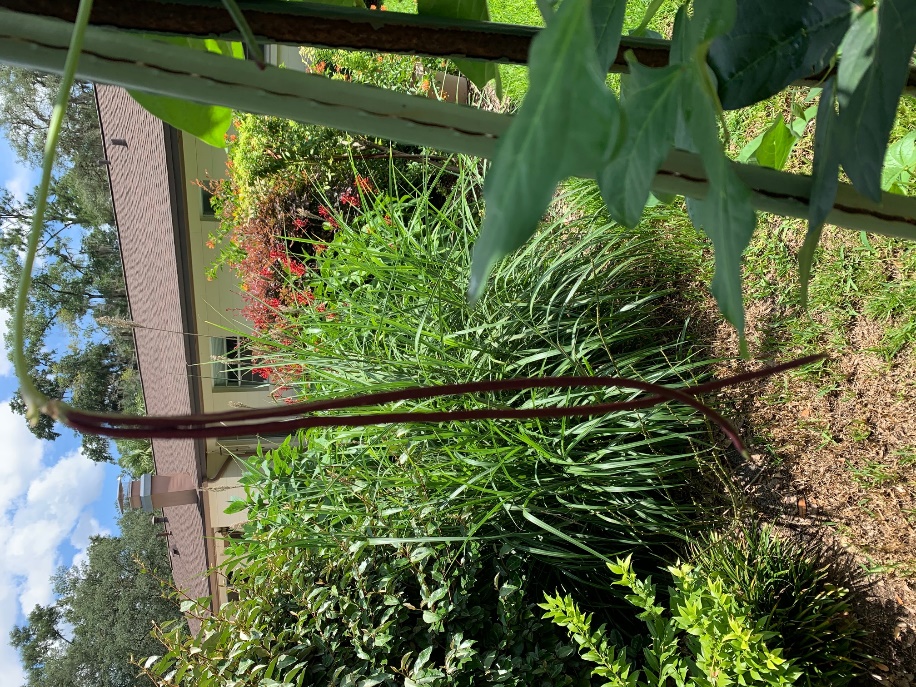 [Speaker Notes: This image taken August 1]
Peppers
Bell: California Wonder, Red Knight, Big Bertha
Other Sweet: Sweet Banana, Mariachi, Cubanelle
Jalapeno: Early Jalapeno, Jalapeno 
Specialty Hot: Cherry Bomb, Hungarian Hot Wax, Big Chile II, Numex,  Ancho, Anaheim Chile, Long Cayenne, Habanero, Plant Feb–Apr
Harvest in 80–100 days
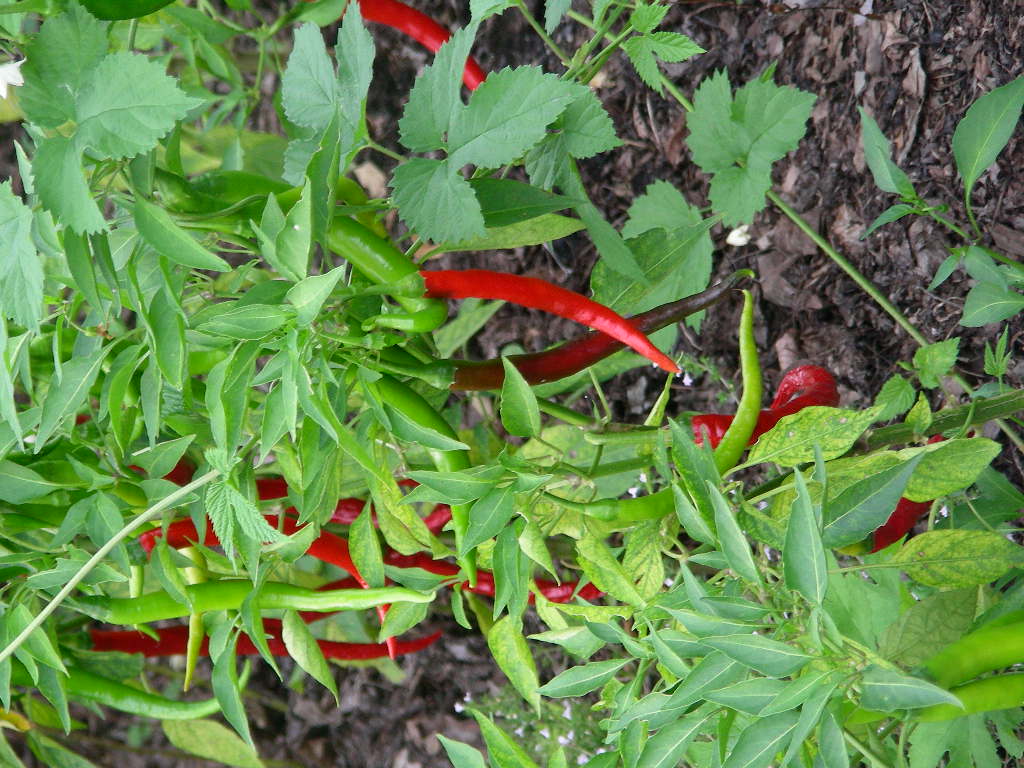 [Speaker Notes: Raise from seed indoors in Feb or March.  Transplant after last frost (usually Mid March)  Buy from Farmers Mkt
6 pack a lot]
Tomatoes
Determinate vs Indeterminate
Large Fruit: Celebrity, Heat Wave II, Better Boy, Beefmaster, BHN444-Southern Star, Amelia 
Small Fruit: Sweet 100, Juliet, Red Grape, Sun Gold, Sugar Snack, Maskotka, Sweet Baby Girl, Tumbling Tom
Heirloom: Green Zebra, Cherokee Purple, Eva Purple Ball, Brandywine, Yellow Pear
Plant Feb–Apr or August to Sept for fall crop
90–110 days to harvest
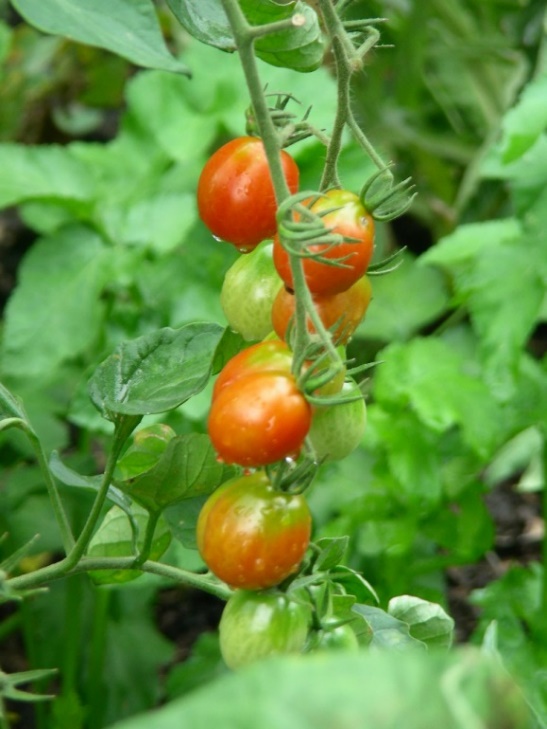 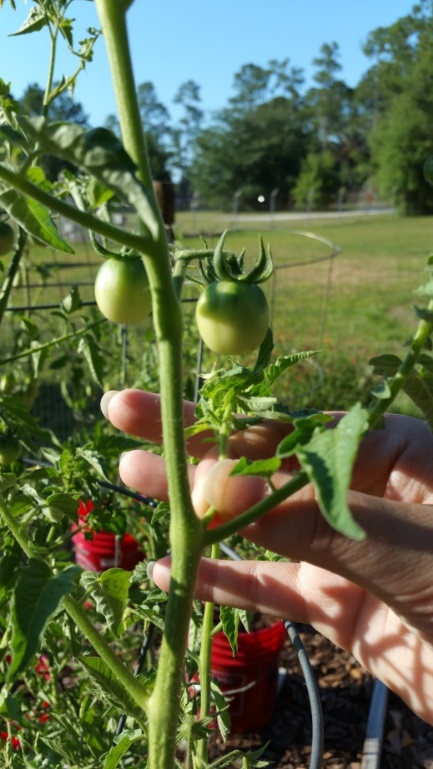 [Speaker Notes: Heat resistant: Sweet 100, Heat Wave II, Florida Everglades, Floragold, Tasti-lee]
Malabar Spinach
Originated in India
Flourishes in hot climates
Not a real spinach but can be treated as such
Needs structure to climb
Seeds readily
Cool Season Vegetables
Beets 
	(Sept–Mar)
*Broccoli 
	(Aug–Feb)
Cabbage 
	(Sept–Feb)
*Carrots 
	(Sept–Mar)
Cauliflower 
	(Aug–Oct) or (Jan–Feb)
Chinese Cabbage (Pak Choi) 
	(Oct–Feb) 
Collards 
	(Aug–Nov)  
Turnips 
	(Jan–Apr) or (Aug–Oct)
*Lettuce 
	(Sept–Nov) & (Mar–May)
*Mustard greens 
	(Sept–May)
Arugula/Mesclun
	
Onion bulb 
	(Sept–Dec)
Onion multi 
	(Aug–Mar)
*Pea 
	(Jan–Mar) (Oct-Nov)
*Potatoes 
	(Jan–Mar, Sept-Oct)
*Spinach 
	(Oct–Nov)
Strawberry 
	(Oct–Nov)
Broccoli
Early Green, Early Dividend, Green Sprouting/Calabrese, Waltham, Packman, De Cicco
Broccoli Raab (Rapini)
Plant in Aug–Feb
Seeds or transplants
75–90 days to harvest
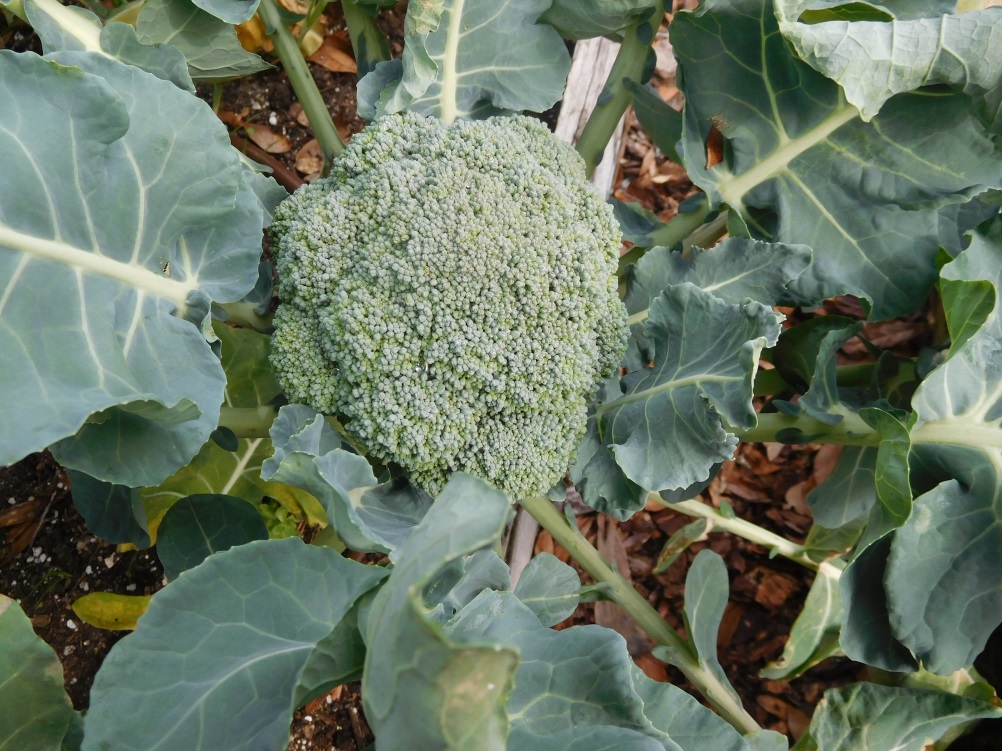 Carrots
Imperator, Nantes,  Chantenay,
   Rainbow blend
Plant Sept–Mar
Seeds work best 
Very small-care in thinning-use fine scissors
Can take up to 80 days to harvest
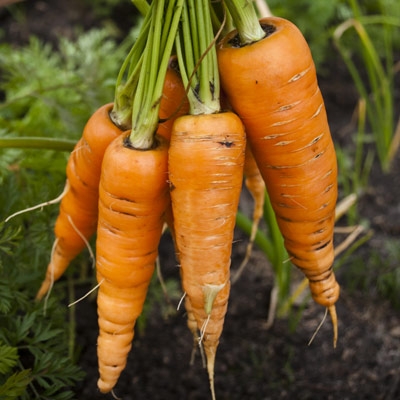 [Speaker Notes: Hard to transplant.  Sow into soil and thin.  Last a long time in ground or in fridge.  Harvest a bit before they get like above]
Lettuce
Crisphead: Great Lakes 
Butterhead: Ermosa, Bibb, Tom Thumb, Buttercrunch, 
Loose Leaf: Simpson types, Salad Bowl, Red Sails, New Red Fire 
Oak Leaf: Salad Bowl, Royal Oak 
Romaine: Parris Island   Outredgeous, Green Towers
Plant in Sept-Oct and Feb-Mar 
50-90 days to harvest
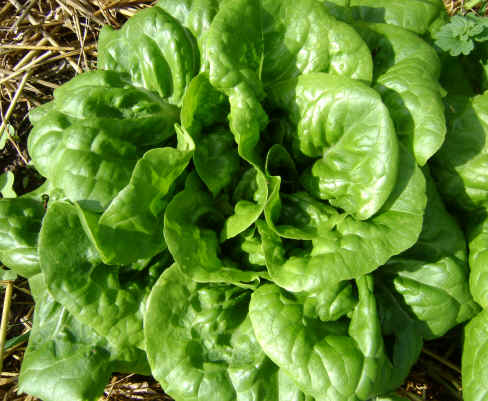 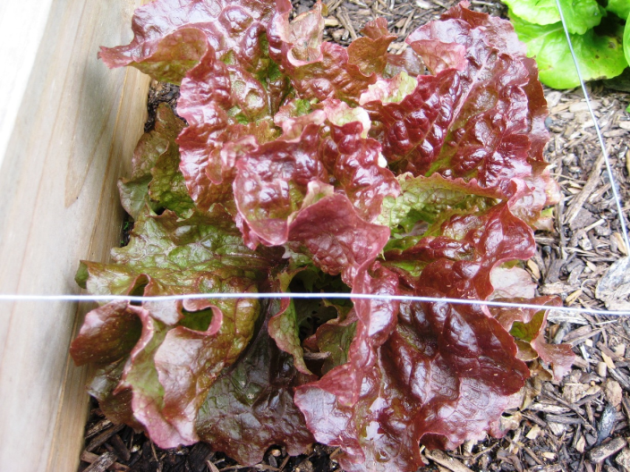 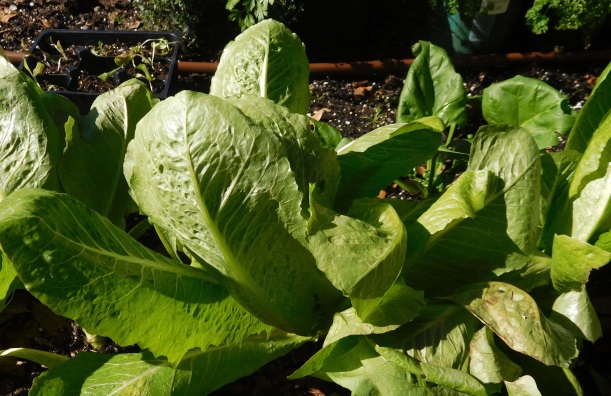 Mustard
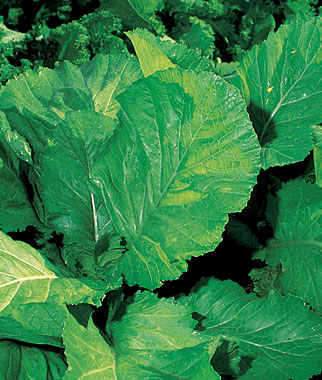 Southern Giant Curled, Florida Broad Leaf, Tendergreen, Giant Red, Green Wave, Mizuna
Arugula or Rocket
Mesclun

Plant Sept-May
40-60 days to harvest
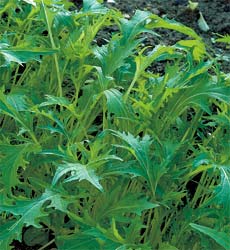 [Speaker Notes: Plant a few seeds sequentially or they will get ahead of you in this climate.  Arugula gets spicy when mature. The traditional mesclun mix contains various tender lettuces such as chicory, arugula and endive. Sprinkle the seeds over the top of the soil, aiming to get them about 1" apart. Cover the seeds with 1/4" of soil. Water well.  Harvest largest when germinated]
Onions
Onion Bulb 
Usually bought as “sets” or small plants
Granex (yellow) 
Sept–Dec 
120–160 days to harvest
Thin and use as scallions

Onion Multi 
Evergreen Bunching, White Lisbon Bunching 
50–75 days to harvest
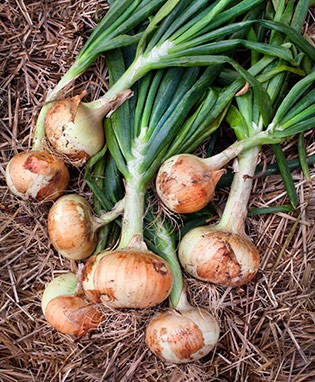 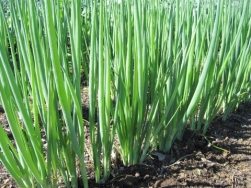 [Speaker Notes: Alachua Feed and seed have in now.]
Peas
3 types: snap, shell & snow
Wando, Green Arrow, Sugar Snap, Oregon, Sugarpod II
Tom Thumb for containers
Plant Jan–Mar or Oct-Nov
50–70 days to harvest
Plant Oct for new peas at Christmas!
Never plant in same place in consecutive years
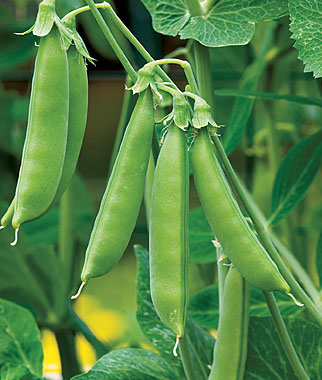 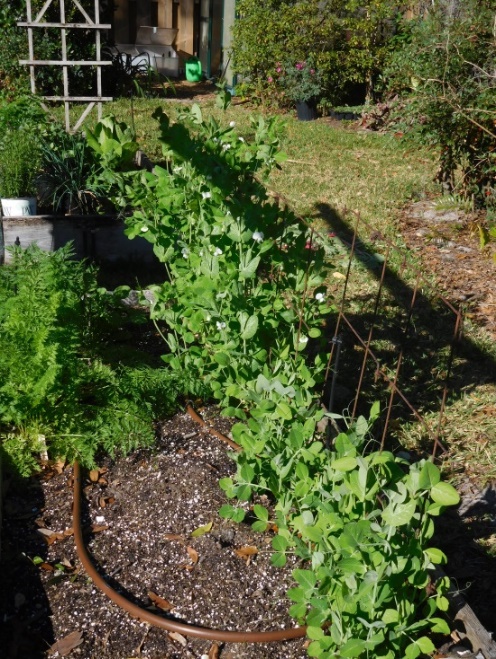 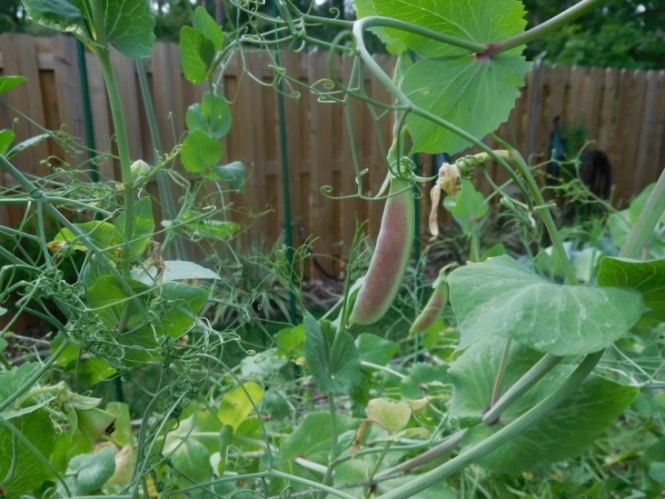 Potatoes
Red Pontiac,  Yukon Gold, Gold Rush
Plant in Jan–Mar
85–110 days to harvest 
“Hill” as they grow
Alternative is potato tower
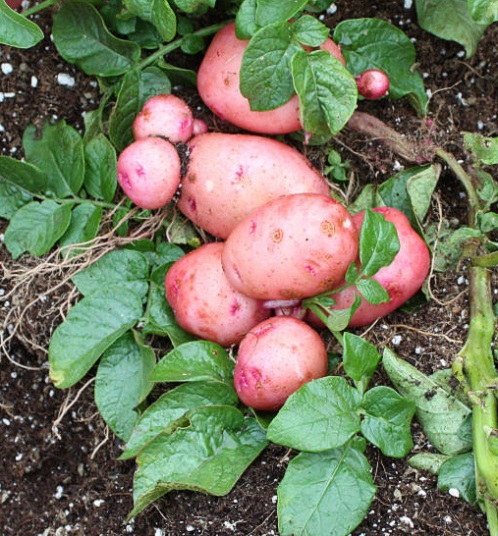 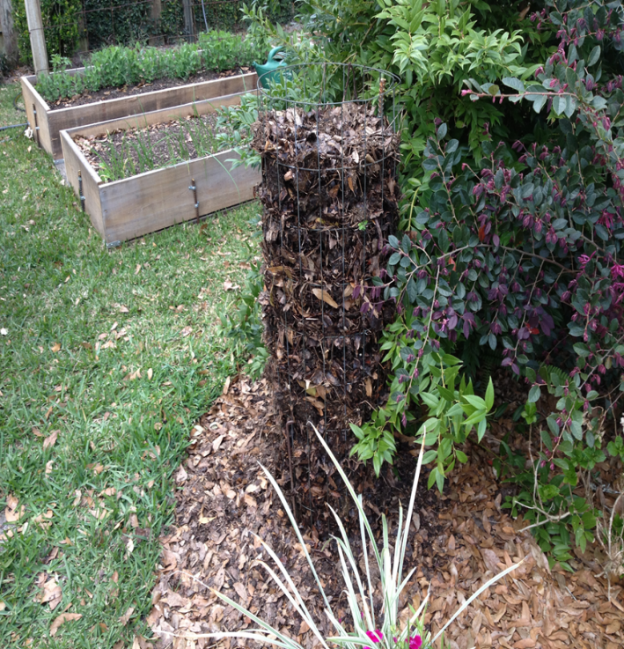 [Speaker Notes: Potatoes take a lot of space.  Buy seed potatoes from Alachua Feed and seed.  Do not use store plants.  Do not have to plant whole potato.  Cut into pieces with one “eye” showing. Plant in trench and hill]
Spinach and Swiss Chard
Melody, Bloomsdale Longstanding, Tyee, Space

Chard-will go into the heat too
Lucullus, Eldorado
Bright lights
Fordhook giant

Plant in Oct–Nov
40–55 days to harvest
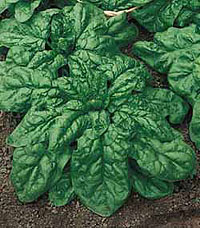 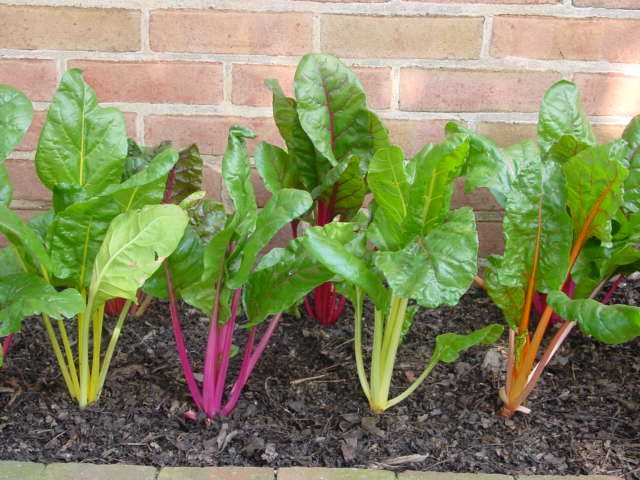 [Speaker Notes: Buy transplants locally or from Farmers Market  Good from seed but plant a small number in old 6 pack and get ready to transplant when roots appear at bottom of container
Tyee heat resistant and late bolter]
Plant Spacing
1 Extra Large Plant per Square
     Pepper, Broccoli, Cauliflower, Cabbage, Tomato 
 4 Large Plants per Square
     Lettuce, Marigolds, Chard
 9 Medium Plants per Square
     Spinach, Turnips, Beans
 16 Small Plants per Square
     Carrots, Onions, Beets 
 32 Very Small Plants per Square
     Radishes
Plant Spacing Diagram
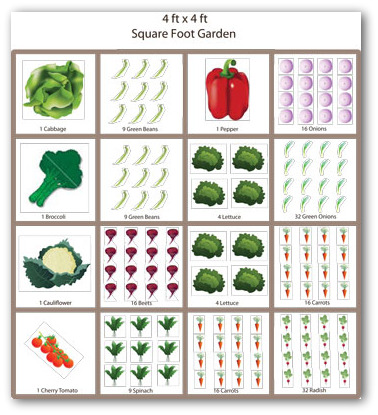 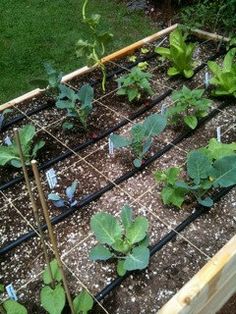 ALLOW SPACE!
Spacing Florida Style
Sometimes we need to adjust the spacing. 
Zucchini 1 per 4 squares or let climb 
Large Tomato plants 1 per 4 squares
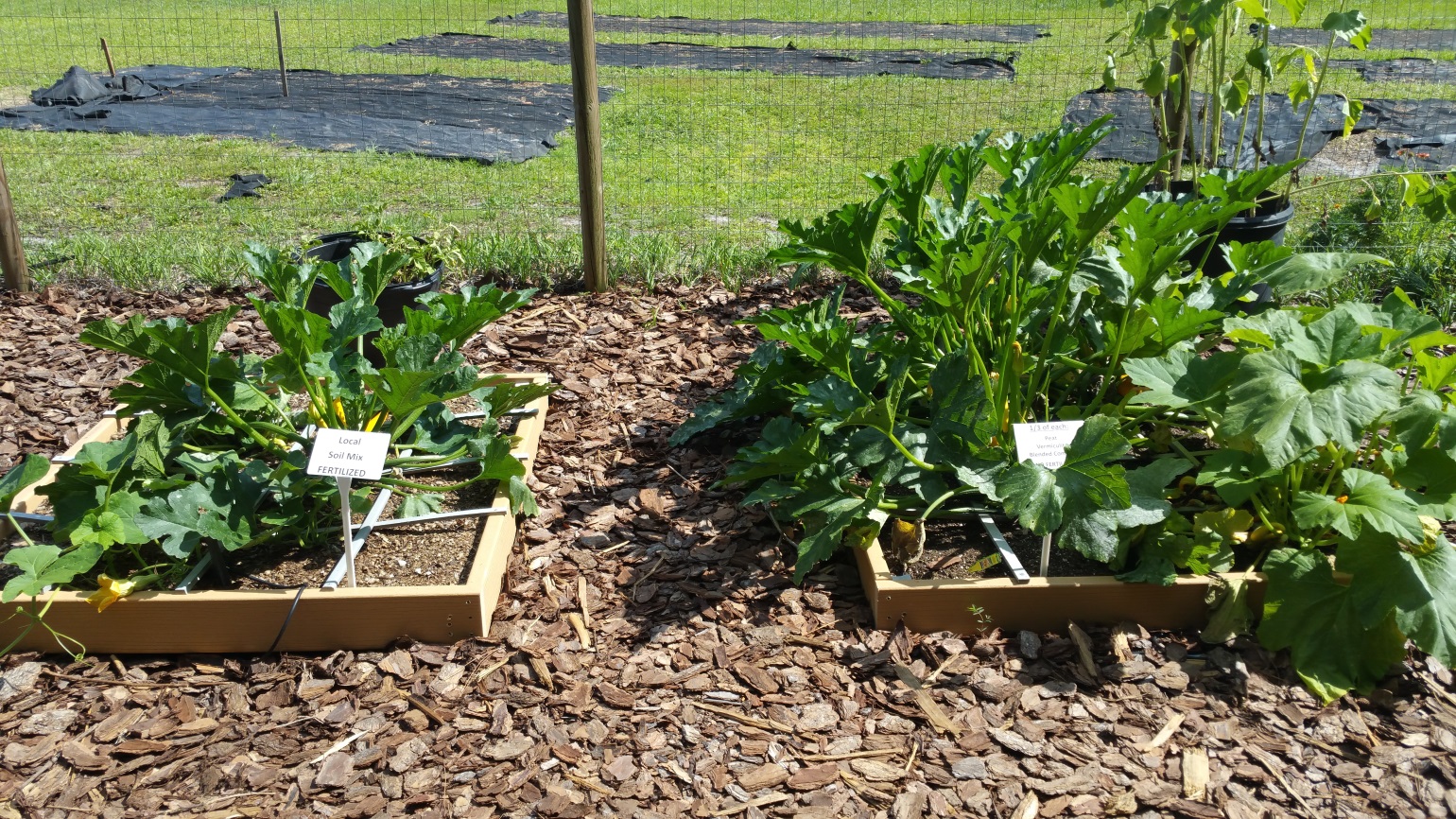 Vertical Gardening
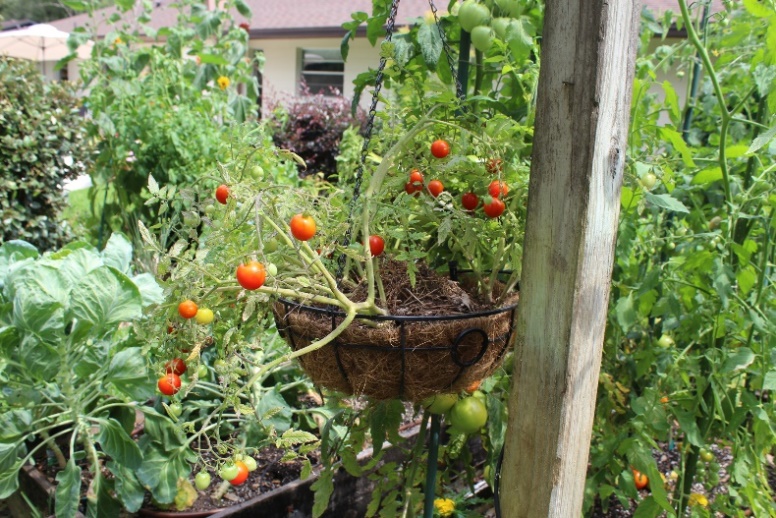 Vertical Frames at North End 
Don’t Shade Garden
Frame or Pipe 4’x7’
String or Net or on fence
Hanging baskets
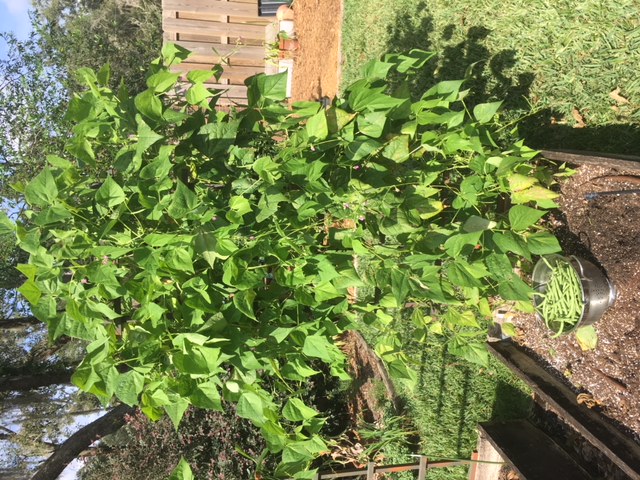 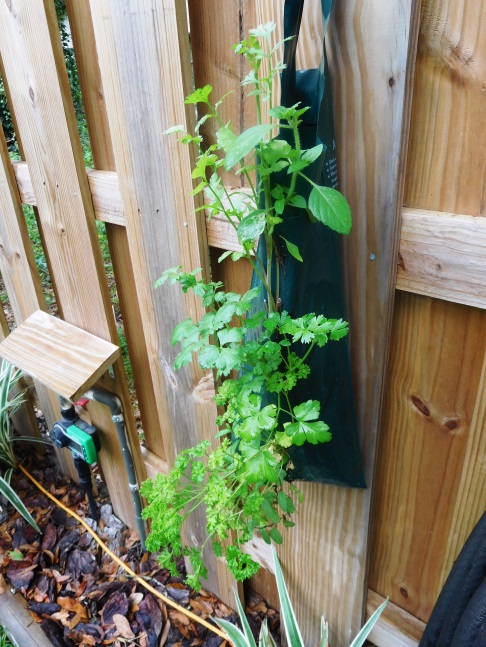 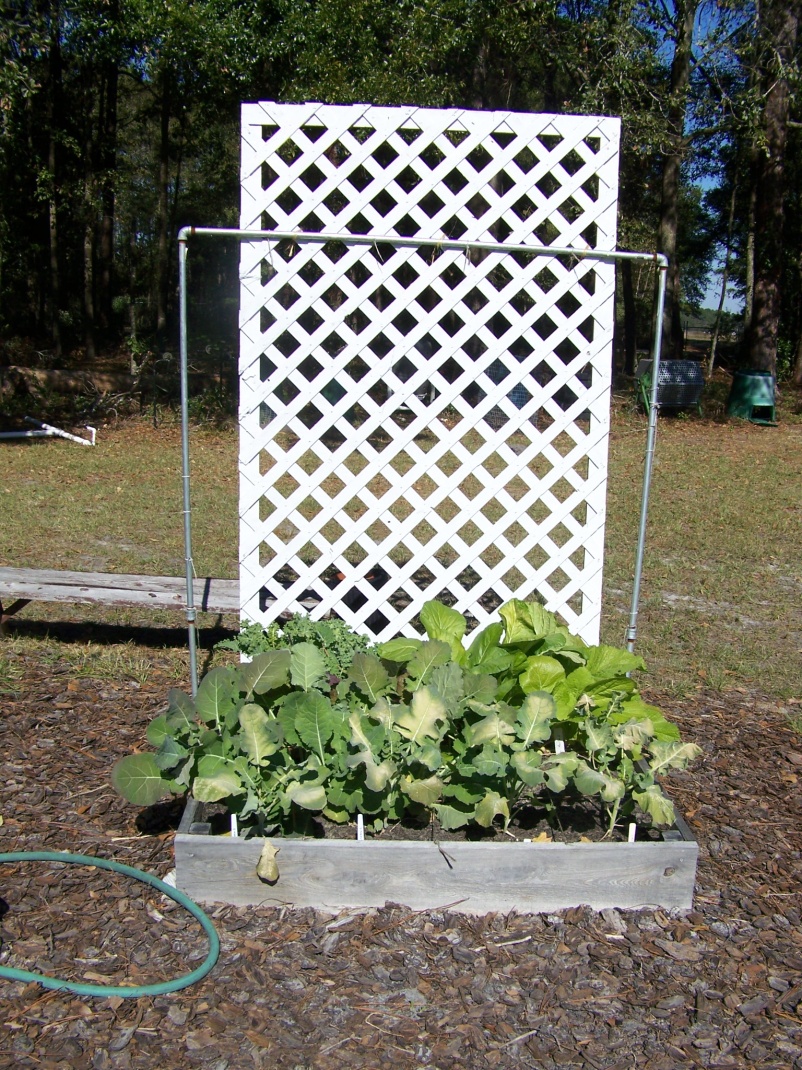 Vertical Gardening
Here is how much room you need for each vine crop
Tomatoes
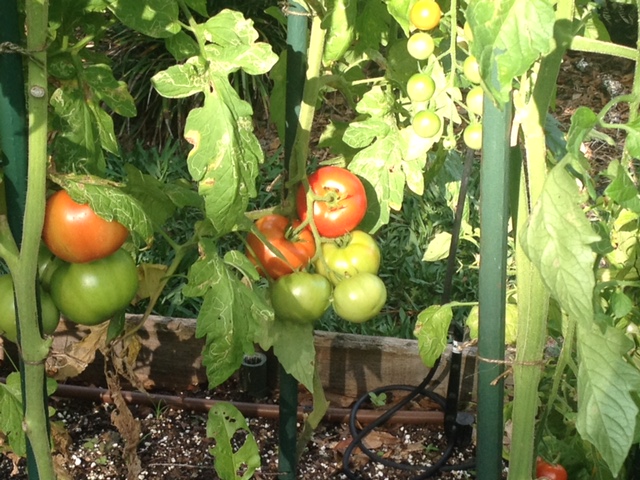 Leave only a single stem on indeterminate snip suckers
Wind them through netting or tie to stakes
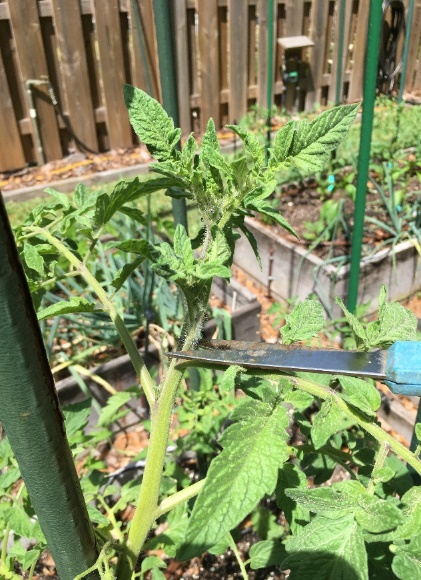 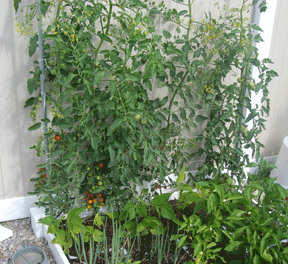 [Speaker Notes: Do not plant in same bed each year, same for peas and peppers. Thinning allows air flow and reduces chance of disease  Nip top when they get as high as your stakes.]
Plan for Pollinators
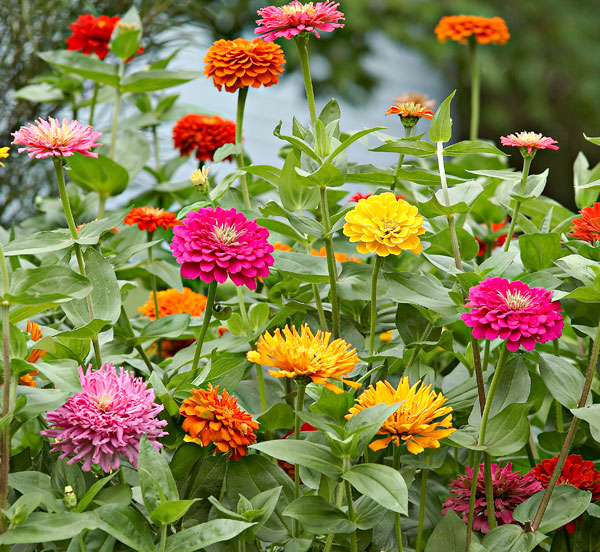 Use flowering plants to bring pollinators in: 
Zinnias
Buckwheat
Sunflowers
Agastache
Dill, parsley, garlic chives 
Salvia
Coneflower
Marigolds
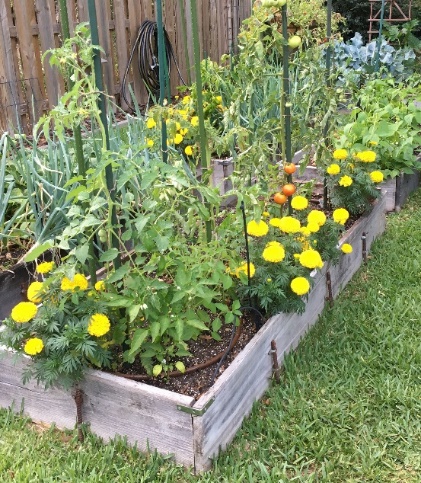 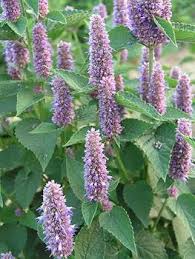 Vegetables Can be Grown in Pots
Fine for sunny patios or cramped spaces
Use regular potting soil or Mel’s mix
Chose appropriate plants
Water regularly
[Speaker Notes: I use my own compost at base and potting soil augmented with slow release fertilizer in top 1/3]
Grow from Seed or from Transplants?
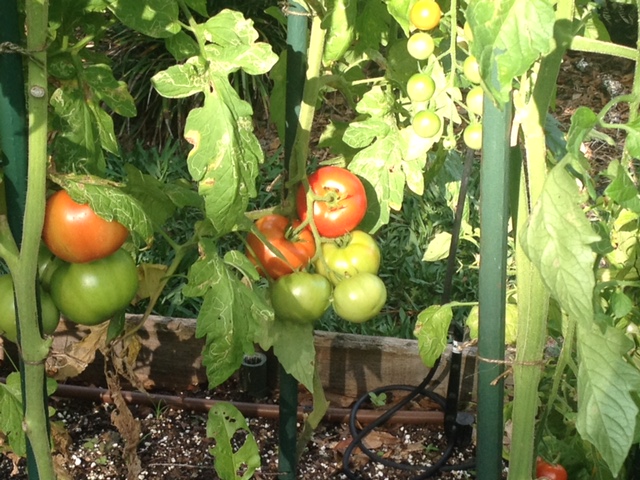 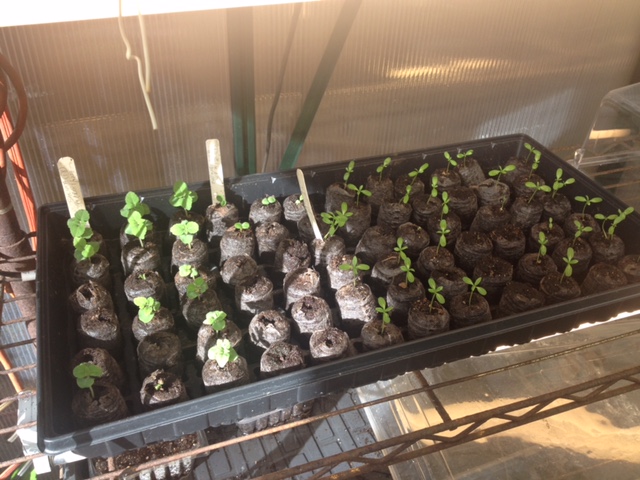 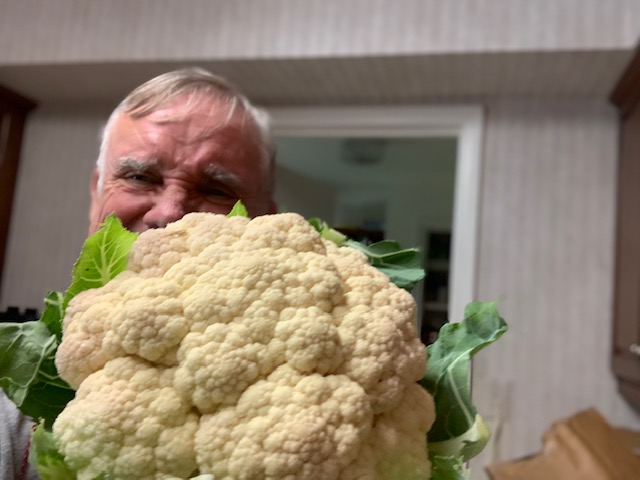 [Speaker Notes: If transplants in a six pack, stagger planting or all will ripen at once
LABEL plants]
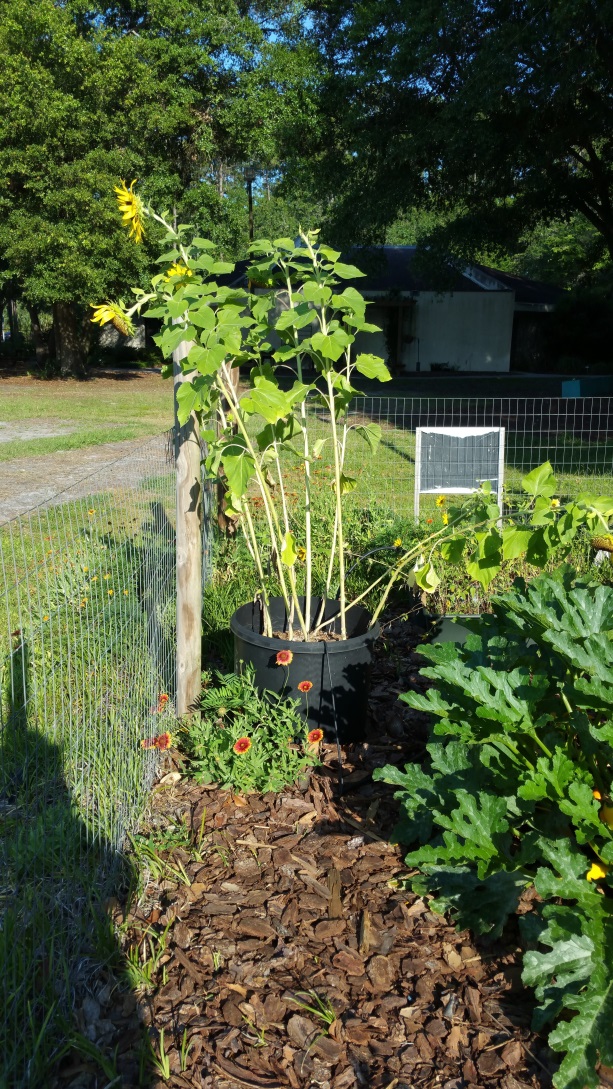 Sunflowers
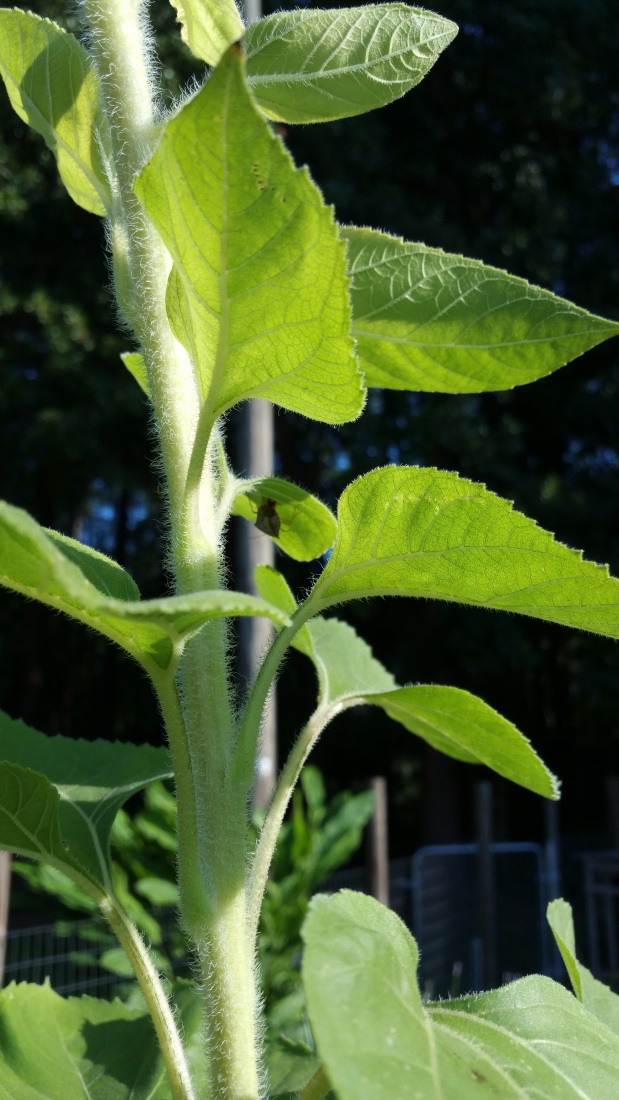 can be used as trap crops for stink bugs and leaf-footed bugs
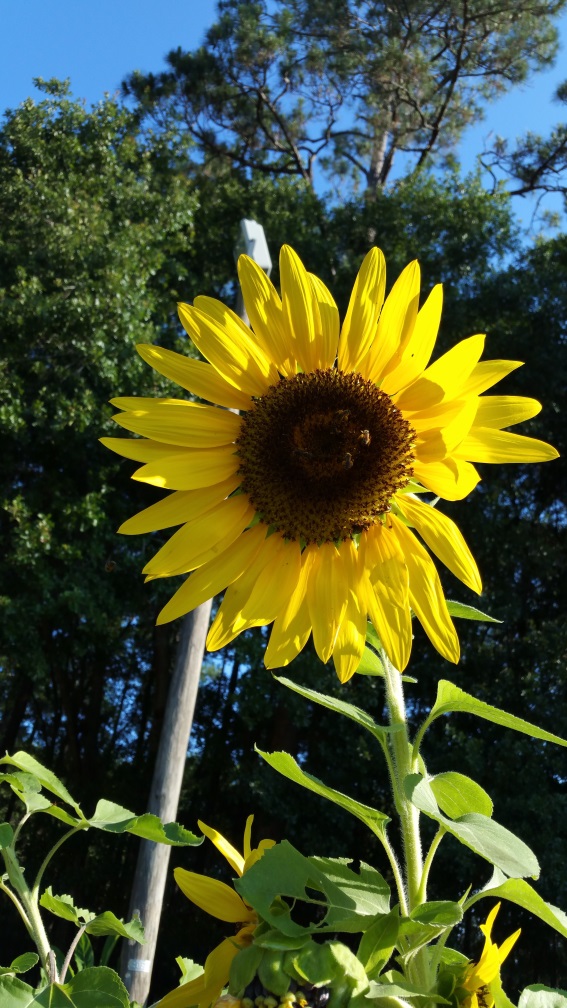 [Speaker Notes: I plant a lot of sunflowers in borders look good until the squirrels find them]
Fertilization
Fertilize every 2-3 weeks if not using Mel’s Mix
Organic pelleted chicken manure
Fish emulsion?
10-10-10/8-8-8
Soil test?
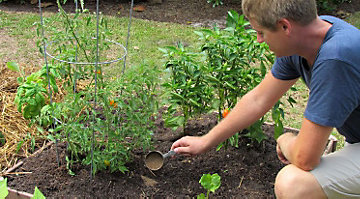 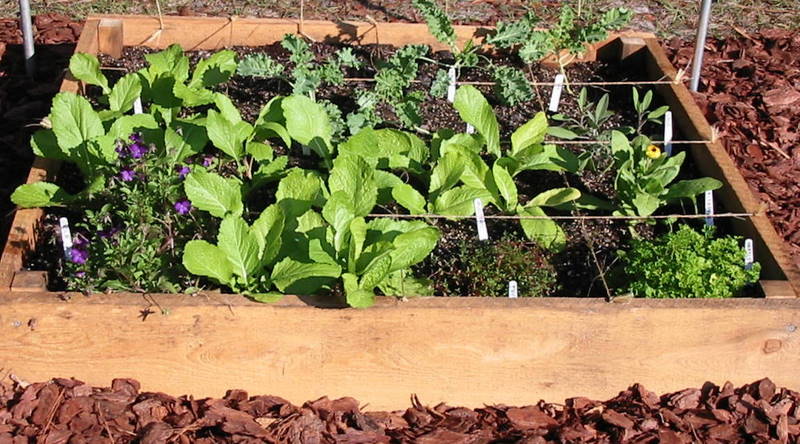 Best to side dress
[Speaker Notes: If you just toss on the plant it will burn it especially if wet]
Soil Test
[Speaker Notes: Noted that the top of the pepper was yellow with green veins.  Soil test showed pH of 6.5.  Too high for absorption of some minerals.  Indicates a possible iron deficiency.  Not N as lower leaves turn yellow first.]
Water Your Garden
Water by hand
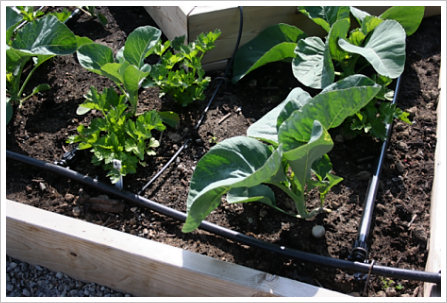 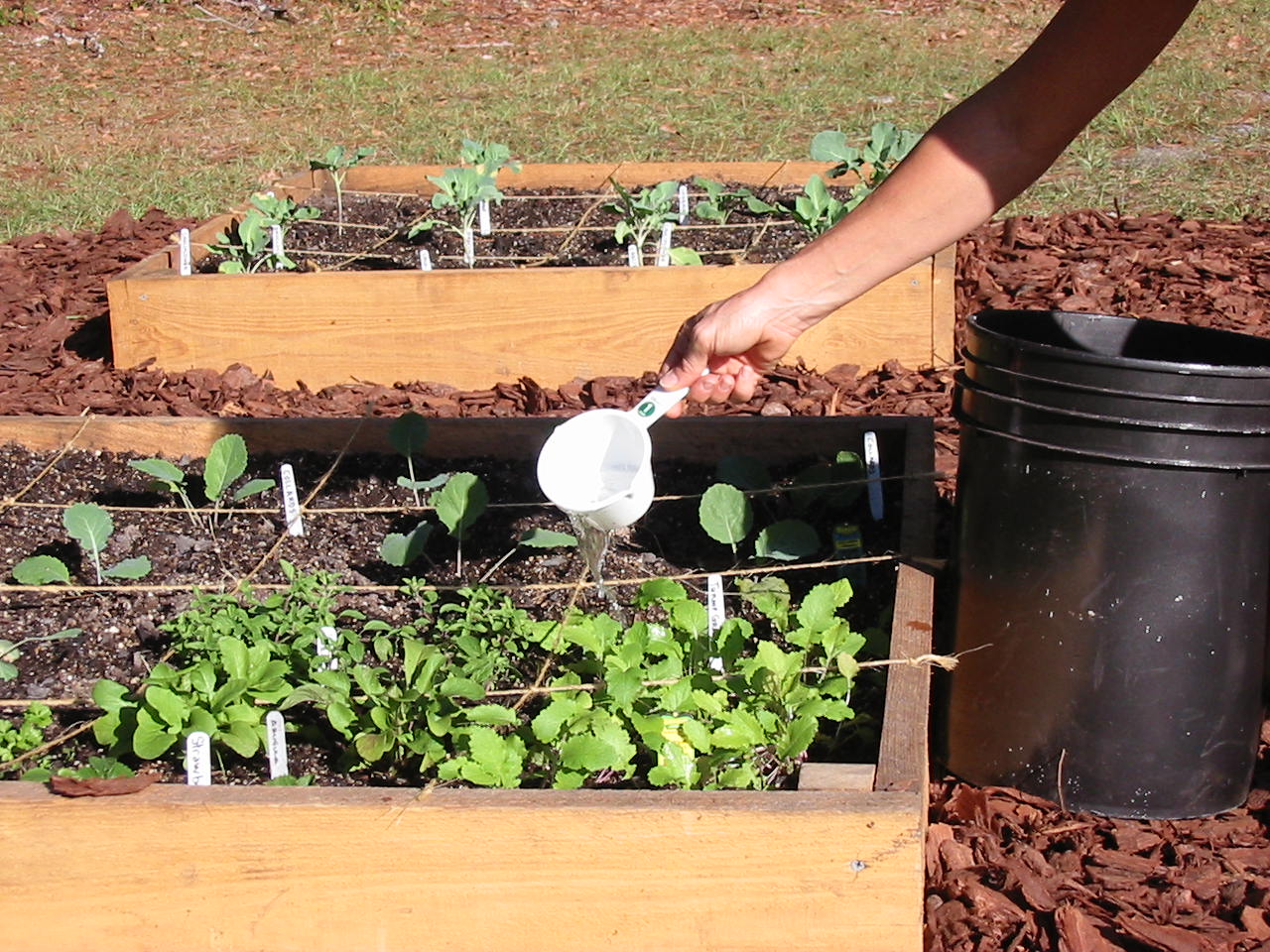 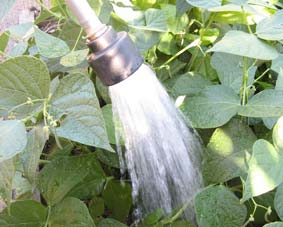 Or micro-irrigation on timer
Plan for pest control
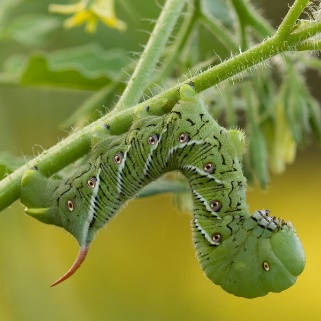 Most problems can be controlled with an insecticidal soap like Safer Soap
Neem oil is also effective on insects and can have a fungicidal effect also
Use Bt (Bacillus thuringiensis) or manual removal for caterpillars
Complete list in Garden Guide Scout regularly 
Ants can be treated with boiling water. 
Treat early
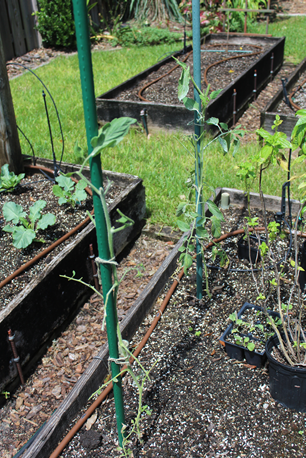 [Speaker Notes: Tomato Hornworm]
Trim off the dead leaves
[Speaker Notes: Maybe best not to compost if fungus]
Root-knot Nematodes
Are microscopic parasitic worms that live in the soil in areas with hot climates.  They bore into the plant roots and cause galls that inhibit the roots from taking in nutrients.
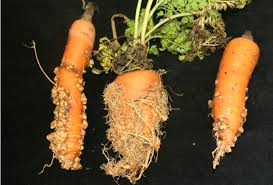 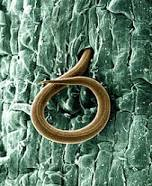 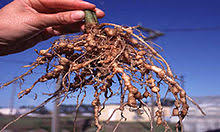 [Speaker Notes: Thank Doug]
Nematodes
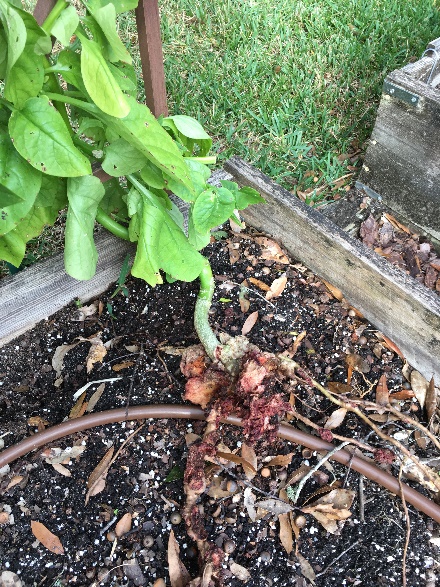 Root-knot nematode affects many cool-season crops.
Look for nematode-resistant varieties.
Add organic matter to your soil.
Solarize in summer.
Plant cover crops (Marigold, 
Sunn hemp, Hairy indigo).
Nematode Management in the Vegetable Garden. http://edis.ifas.ufl.edu/ng005
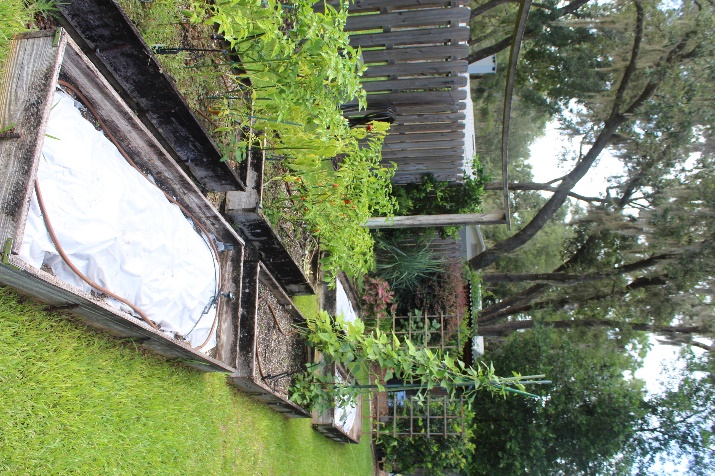 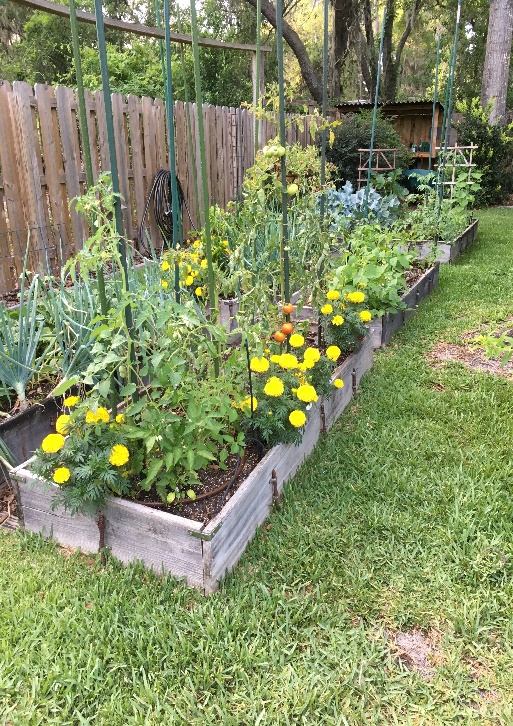 [Speaker Notes: Talk about solarizing]
Other pests….
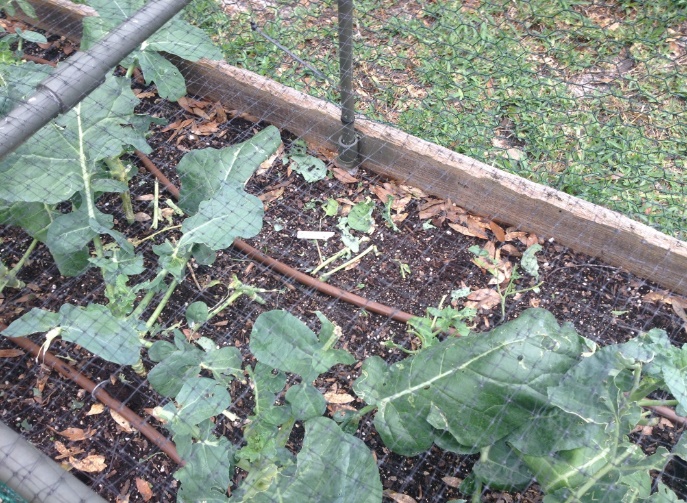 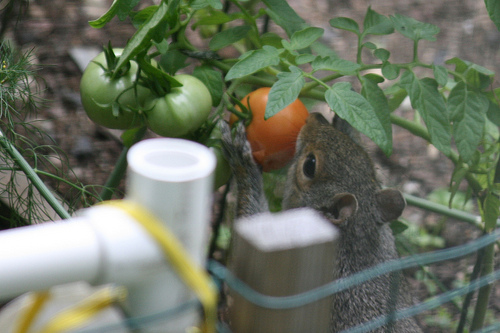 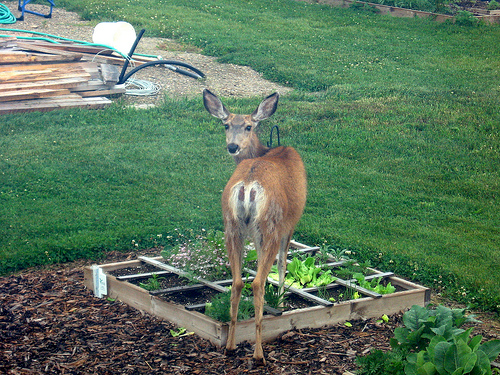 Protecting Your Garden
Wire Fencing
 Bird netting 
 Frost Cloth
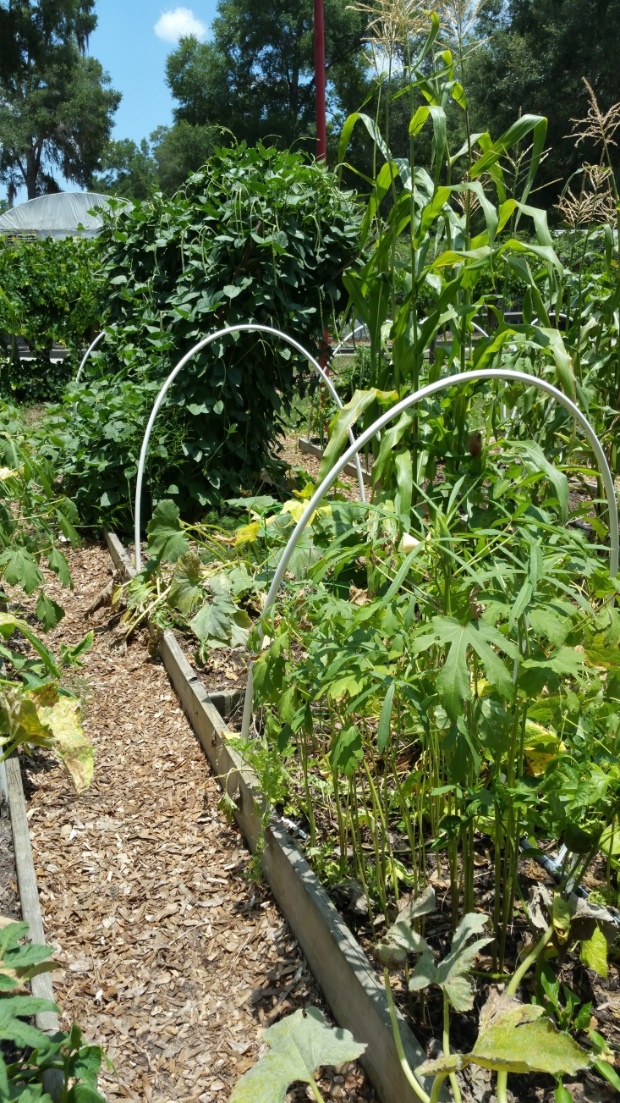 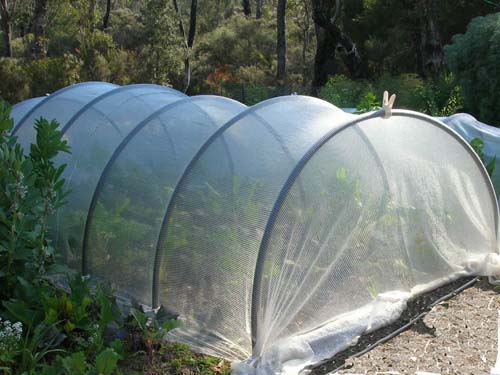 Harvest Your Garden
Harvest when it looks how you would purchase it 
Add new  peat and compost
Replant with new and different crop
Keep a record!
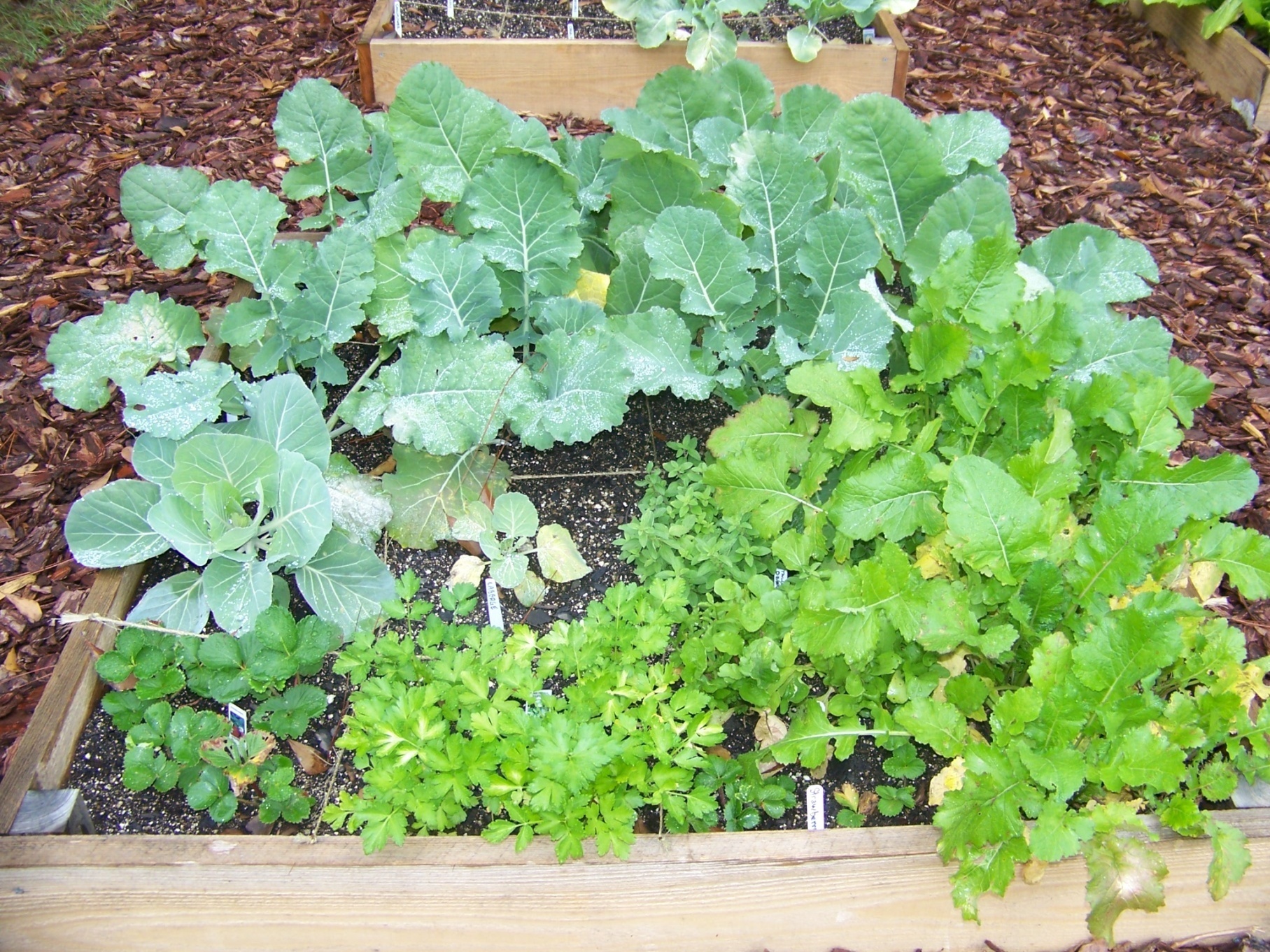 [Speaker Notes: Be sure to keep a record of what you planted and when.  Important to rotate crops]
Bolting
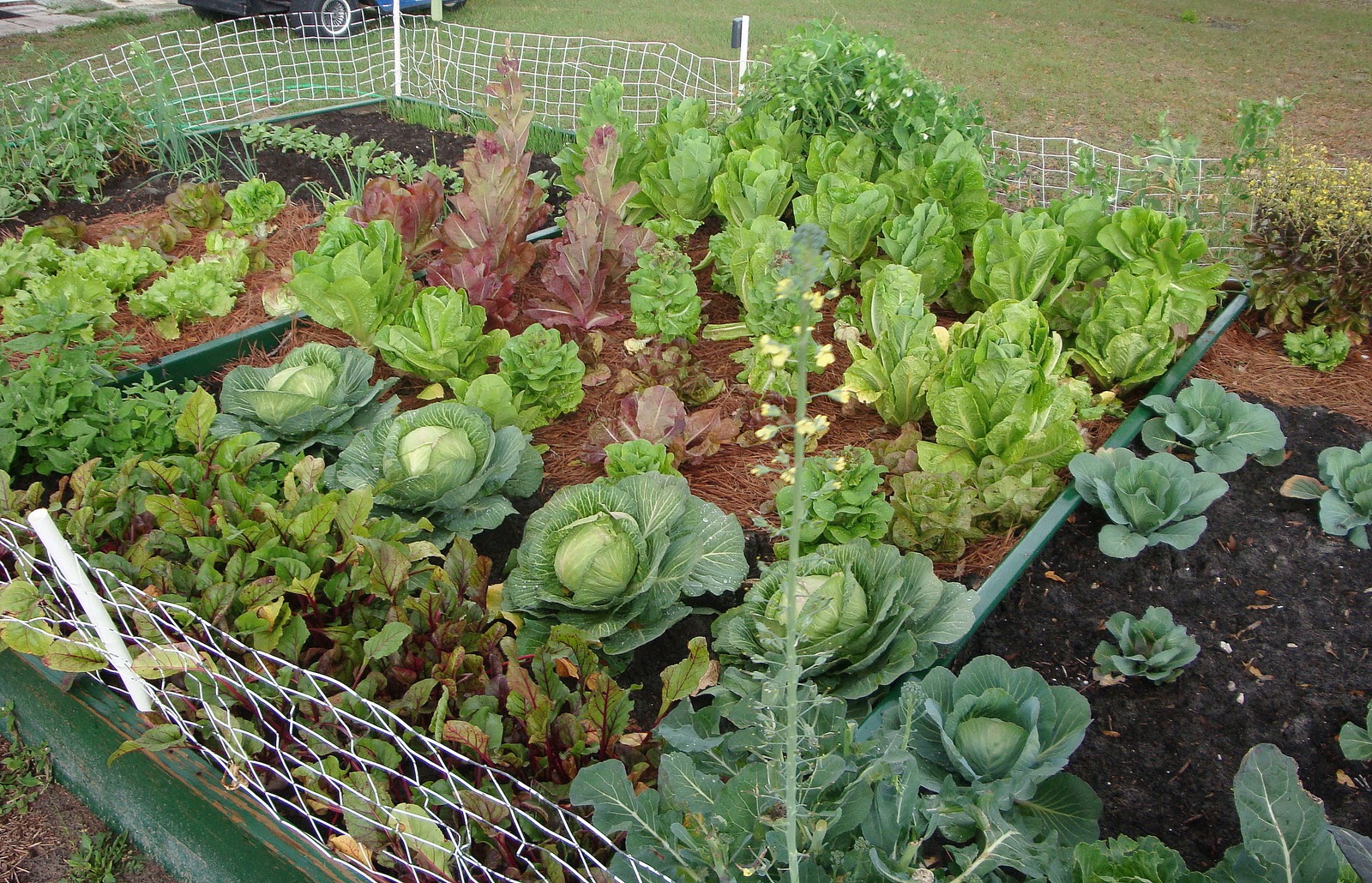 Composting
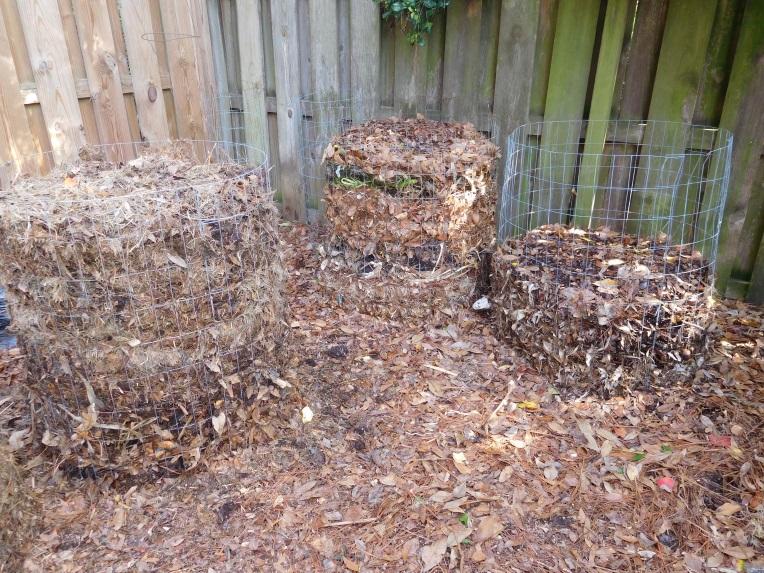 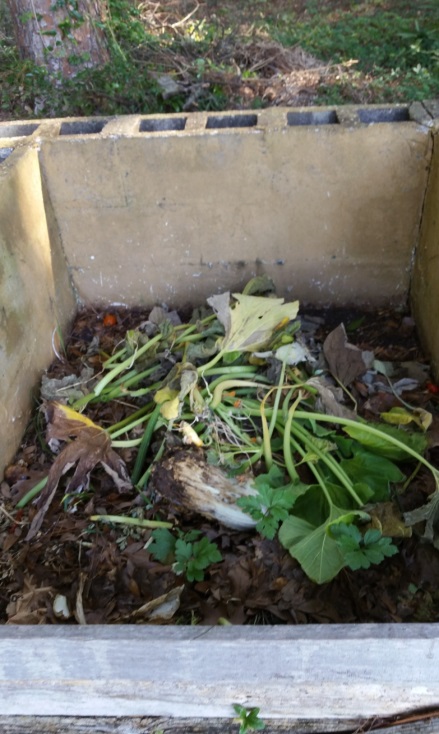 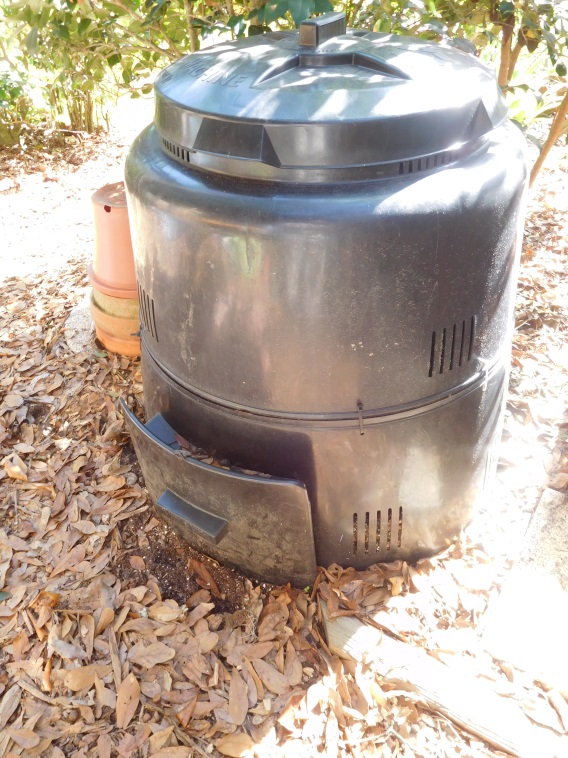 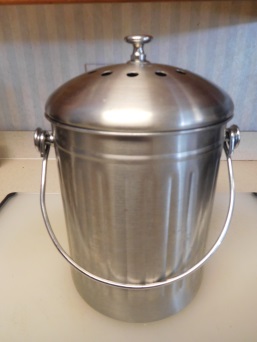 Make your own compost to reduce costs and make garden sustainable
[Speaker Notes: Drums also   Program on composting next month]
Cost of Square Foot Garden
Lumber, hardware     ~$40.00
3 Cu Ft Peat           	 12.48   
3 Cu Ft Compost       	 61.02 
Mushroom (Lowes) ($5.28 40lbs) 
Black Kow ($8.50 1.5 cuft)
Chicken Compost (ALF&S)($20.99)
Worm Castings (ALF&S) ($21.99/20 lbs) 
3 Cu Ft Coarse Vermiculite   	 29.50
Total                         ~$143.00
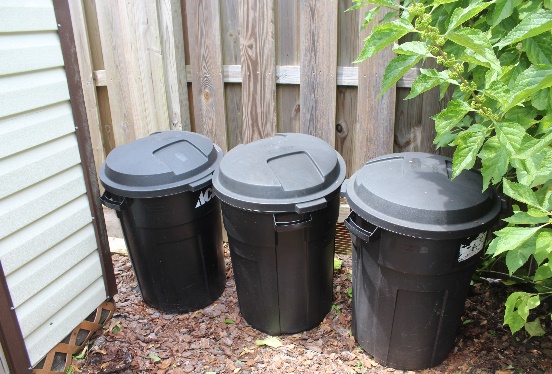 [Speaker Notes: Vermiculite is in paper sack.  Do not get wet.   Chicken compost smells and attracts critters.  Store in waterproof and critter proof containers]
Resources
Lumber - Most lumber yards or box stores
Soil mixture components (vermiculite, peat, compost) - Alachua Feed and Seed and retail garden centers 
Pre-mixed soil – Local Nurseries (e.g.TNT, Green House, Watson C&D)
Irrigation – Lowes, Home Depot, Ace or Florida Irrigation
Transplants - Most garden centers and farmers markets 
Seeds – Park Seed, Baker Creek Heirloom Seeds, W. Attlee Burpee, Johnny’s Seeds
All New Square Foot Gardening book, UF/IFAS Bookstore 
Compost bins, Leveda Brown Environmental Park?
IFAS-EDIS for literature
Additional Resources https://www.greenhousemegastore.com/
Happy Growing!
Contact the  MG Desk at the Extension Office with questions
mag@alachuacounty.us
352-955-2402

Or me at
burrowsc@ufl.edu
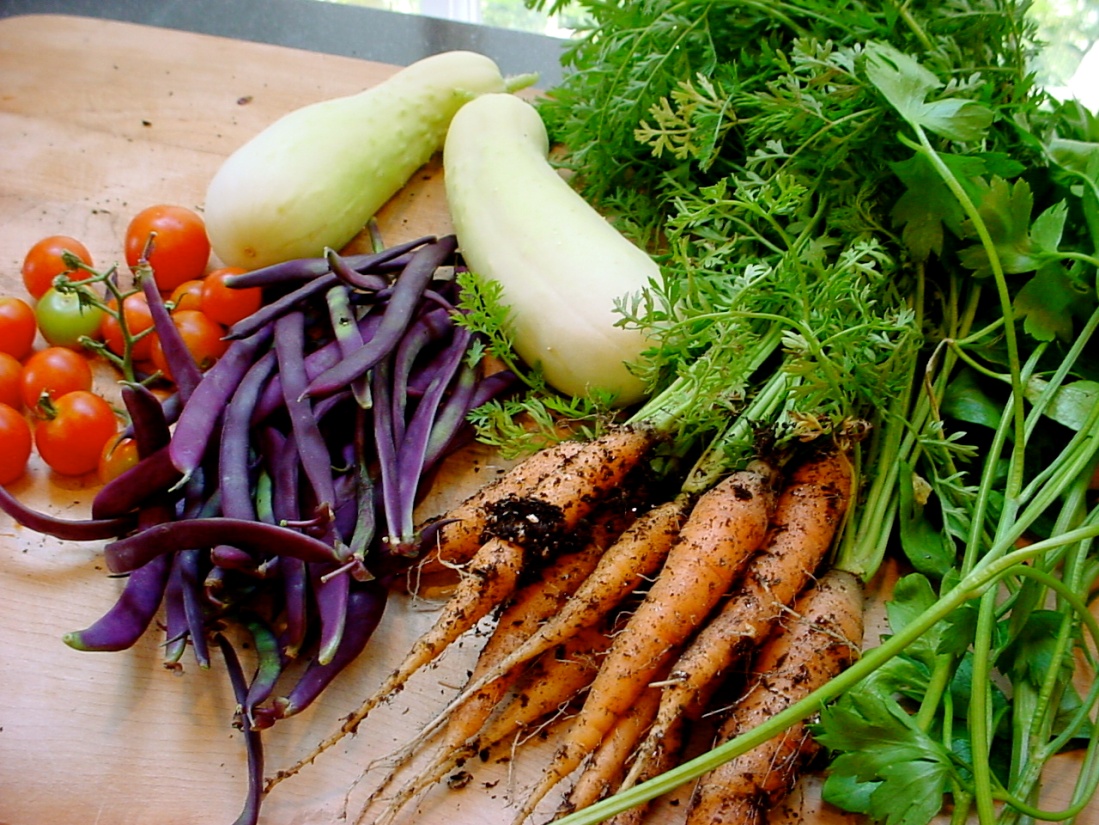 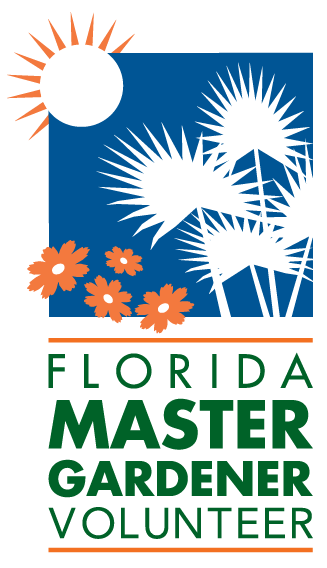 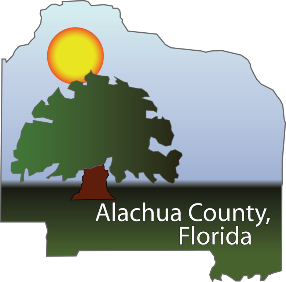 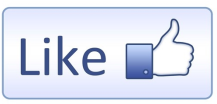 Like           us on Facebook – facebook.com/alachuacountymastergardeners
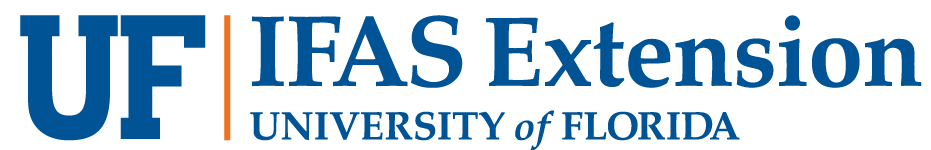